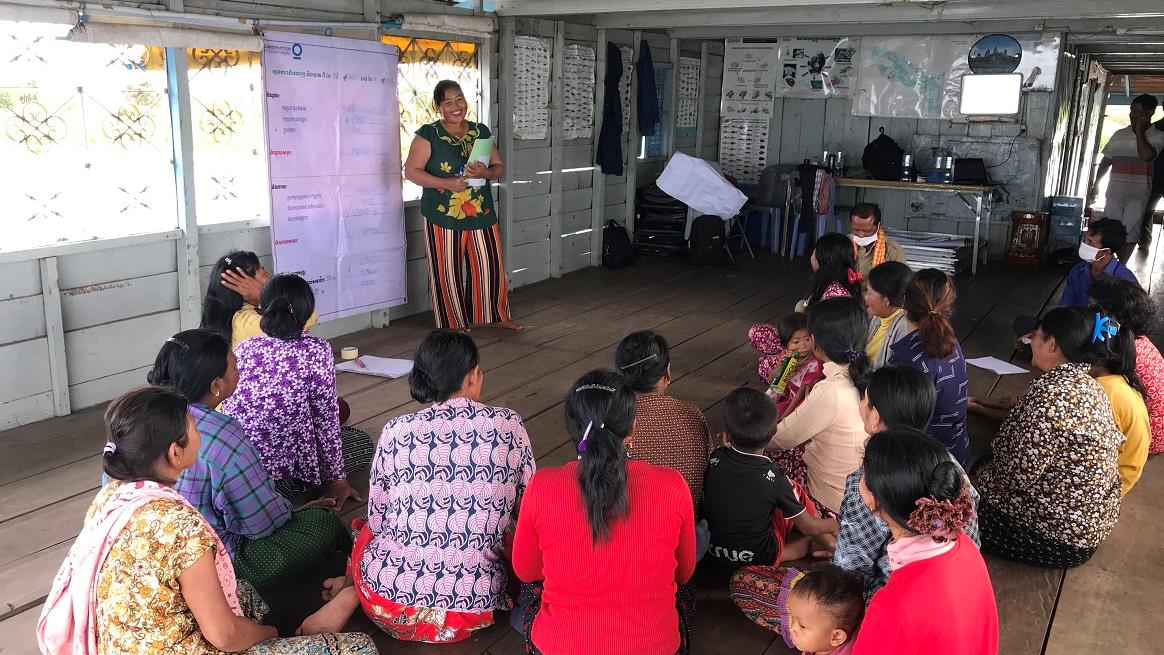 Reunión del grupo de ahorros de mujeres en Ou Akol, Camboya. © Sokrith Heng, Conservation International
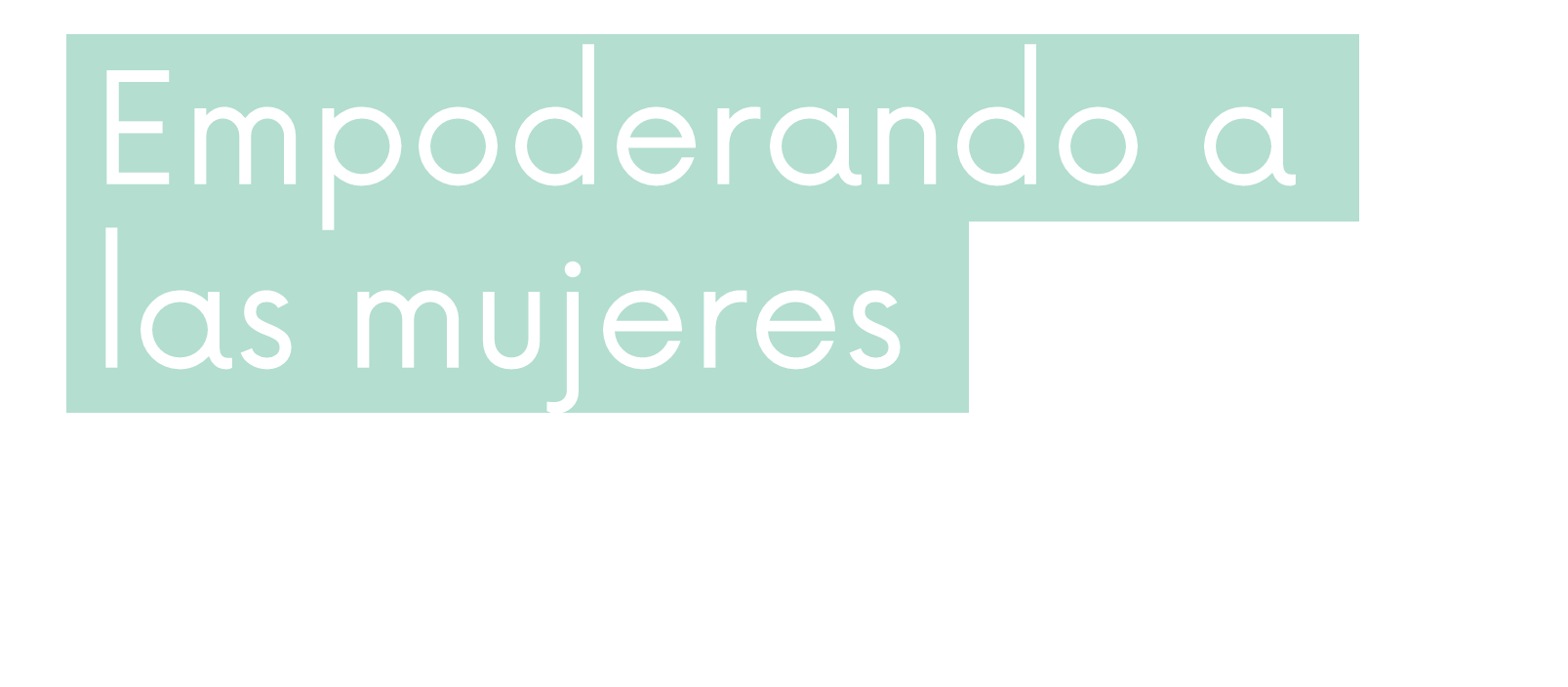 Empoderando a 
las mujeres  en la conservación
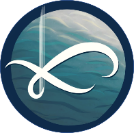 PRODUCTO DE CONOCIMIENTO
Keiruna
inc
MÓDULOS DE CAPACITACIÓN
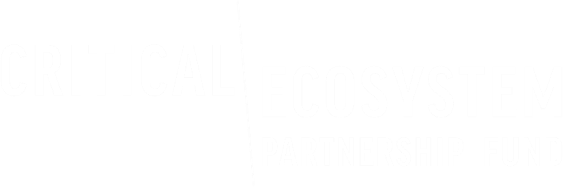 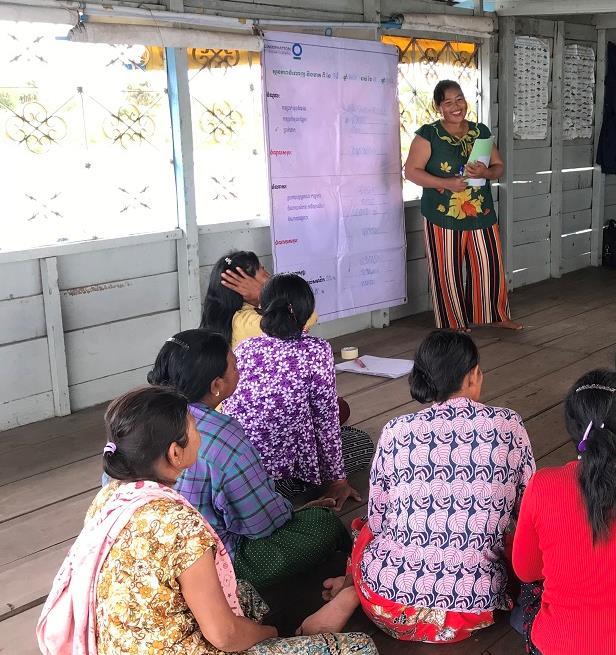 Acerca
Este producto de conocimiento se basa en las experiencias, ideas, y lecciones aprendidas de los beneficiarios del CEPF en el Hotspot Indo-Birmania, así como en las buenas prácticas generales para la transversalización de género en proyectos de conservación. Su objetivo es proporcionar información útil y pautas para apoyar a las mujeres en la conservación. Material licenciado bajo CC BY-NC 4.0
Financiado como parte de la serie de recursos de aprendizaje "Construyendo sobre el éxito" del CEPF, cuyo objetivo es promover prácticas de conservación eficaces en todo el planeta.
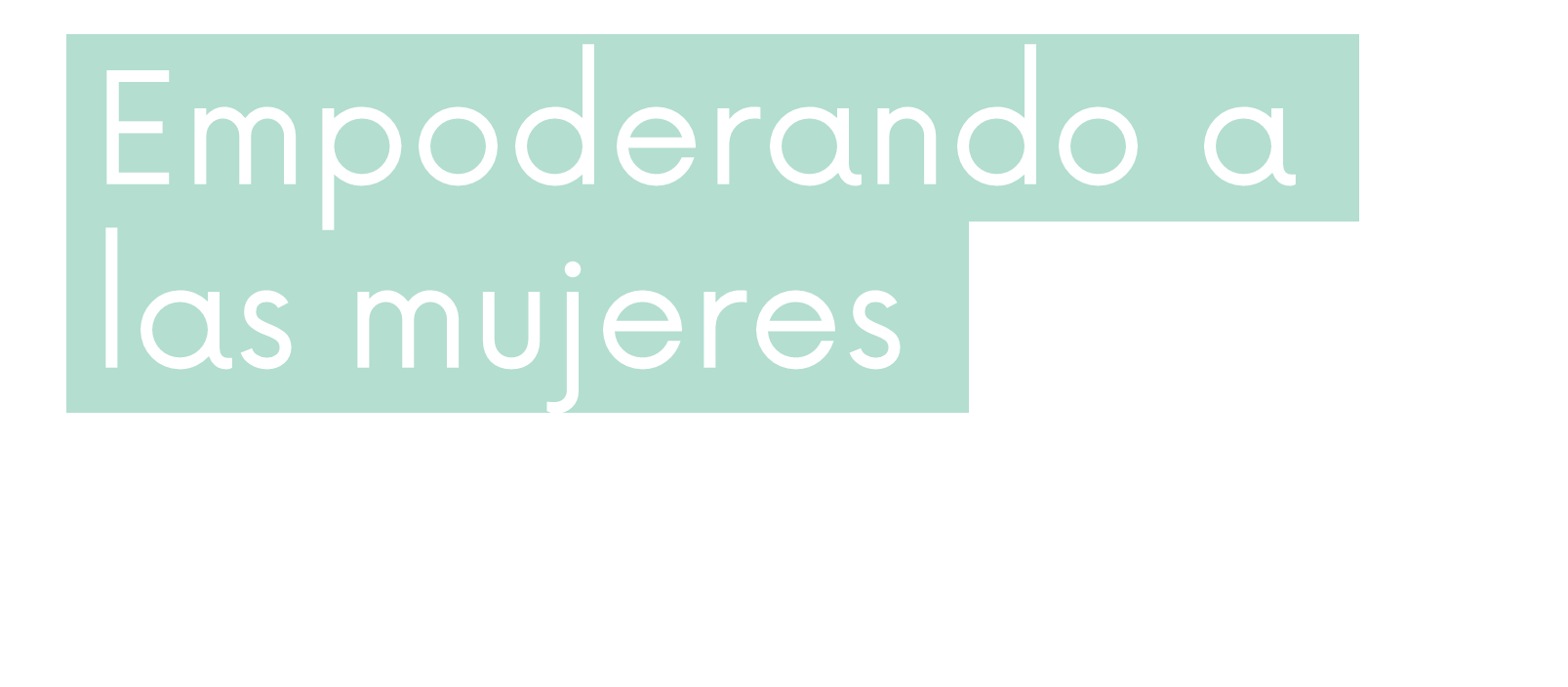 Cómo utilizar
Se trata de una guía de capacitación con 3 módulos que puede ser autoguiada o impartida por un profesional de capacitación a un grupo, incluye más detalle en el archivo de apuntes de capacitación. 
Para obtener información más detallada sobre cualquier de los temas cubiertos, hay varias referencias útiles disponibles que se encuentran en el Anexo (Aprendizaje Adicional).
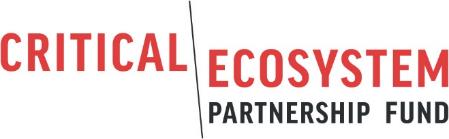 El CEPF es una iniciativa conjunta de l’Agence Française de Développement, Conservation International, la Unión Europea, el Fondo Mundial para el Medio Ambiente, el Gobierno de Japón, y el Banco Mundial.
Publicado 2021 |  Autor: Tara Sayuri Whitty, PhD. @ Keiruna Inc
Traducción: Ellie Bergstrom, Ph.D.
EMPODERANDO A LAS MUJERES  EN LA CONSERVACIÓN
Módulos
Módulo 1
Módulo 2
Módulo 3
Anexo
Por qué el género es importante en la conservación
Marco de empoderar a las mujeres en conservación
Formas de pensar y trabajar
Aprendizaje Adicional:
Recursos útiles
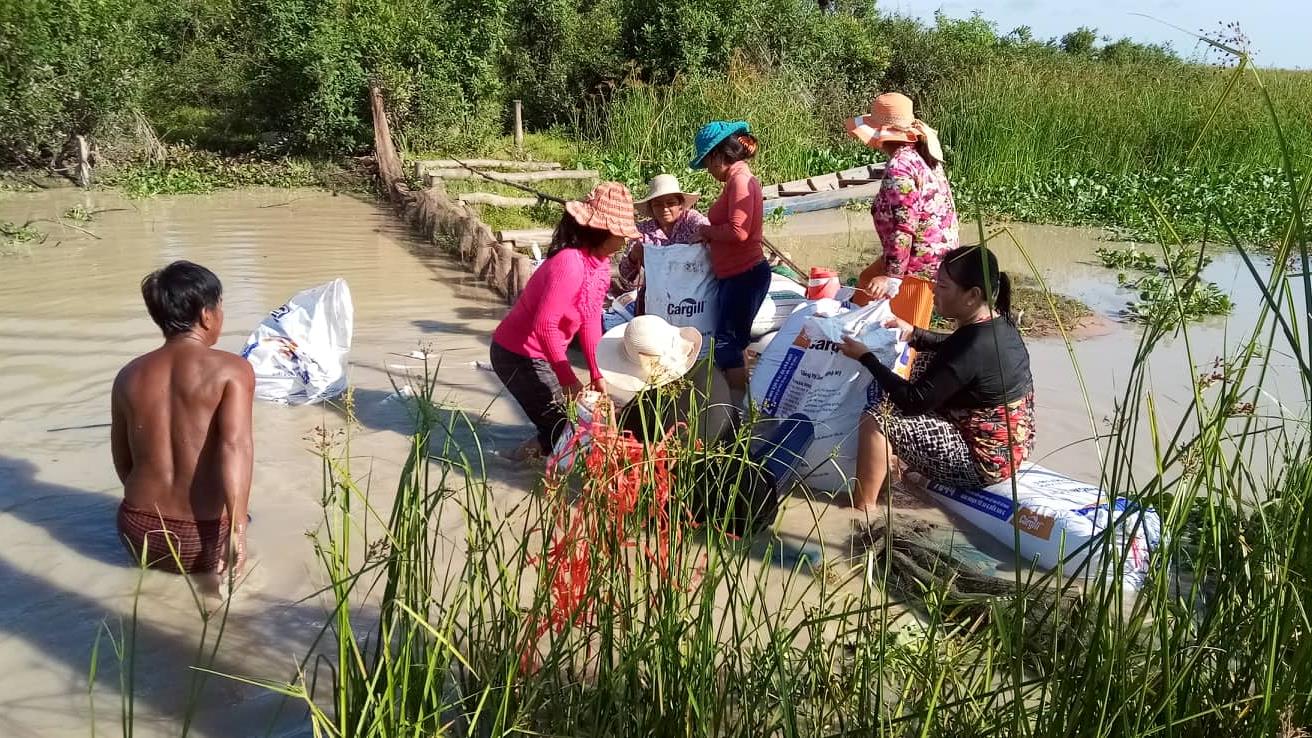 El grupo de mujeres de Ou Akol ayuda a construir una barrera para la gestión pesquera. © Conservation International
EMPODERANDO A LAS MUJERES  EN LA CONSERVACIÓN
Módulo 2
Marco de empoderar a las mujeres en conservación
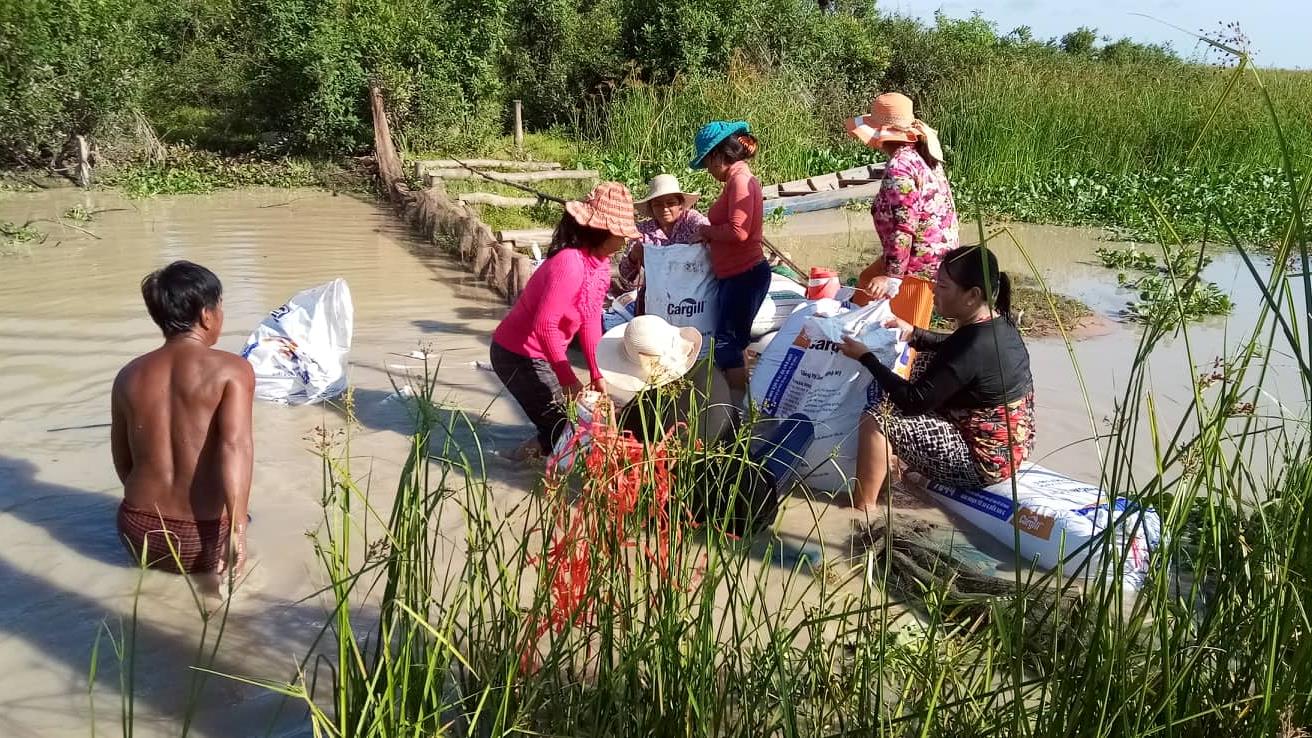 Módulo 2 | MARCO
En este módulo, presentamos un marco que puede guiar la transversalización de género en sus proyectos. 

Explicaremos los componentes del marco con algunos ejemplos del trabajo y las experiencias compartidas por los beneficiarios del CEPF en el Hotspot Indo-Birmania.
¿Cómo puede continuar la participación de las mujeres en el futuro?
¿Cómo podemos promover y apoyar una inclusión más significativa de las mujeres?
¿Cómo es posible que participen más mujeres?
¿Cómo podemos desarrollar la capacidad para la participación de las mujeres?
¿Cuál es la situación actual de las mujeres?
Objetivo: La participación de las mujeres
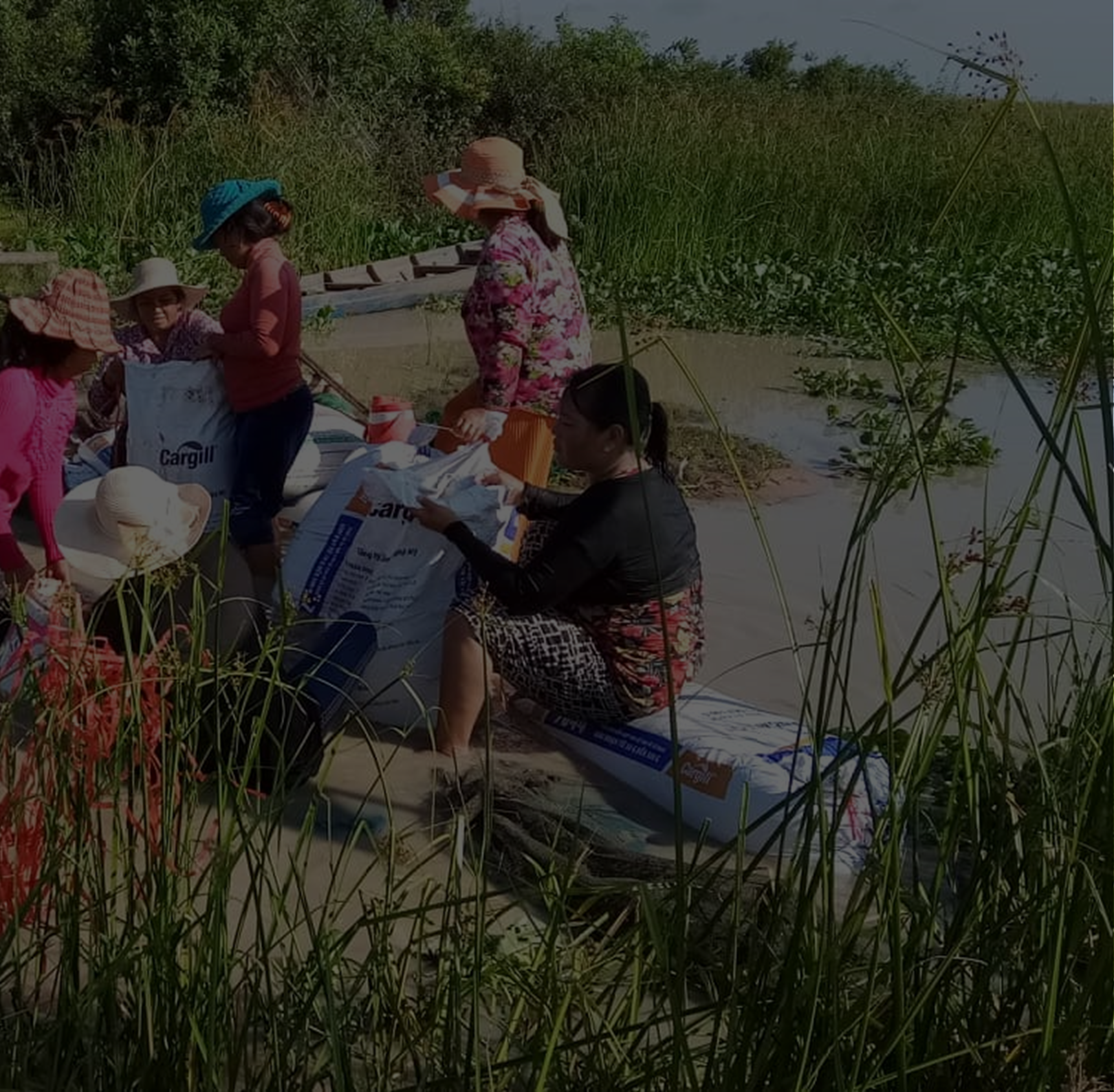 Módulo 2 | MARCO
El objetivo de la inclusión femenina
¿Cómo puede continuar la participación de las mujeres en el futuro?
Las instituciones y los proyectos pueden desarrollar metas para la participación de las mujeres en la conservación, incluyendo cualquier política, objetivo, y principio rector.
¿Cómo podemos promover y apoyar una inclusión más significativa de las mujeres?
La motivación atrás de estas metas puede venir de:
Su creencia de que las mujeres deben ser incluidas.
La política de género de su organización.
Los requisitos e intereses de su donante/fuente de financiación.
Los intereses de la comunidad de su proyecto.

No importa cuál sea la motivación, es importante que su organización comprenda claramente por qué es importante involucrar a las mujeres en la conservación y cuáles son sus objetivos específicos para promover la inclusión de género en su trabajo.
¿Cómo es posible que participen más mujeres?
¿Cómo podemos desarrollar la capacidad para la participación de las mujeres?
¿Cuál es la situación actual de las mujeres?
Objetivo: La participación de las mujeres
Objetivo: La participación de las mujeres
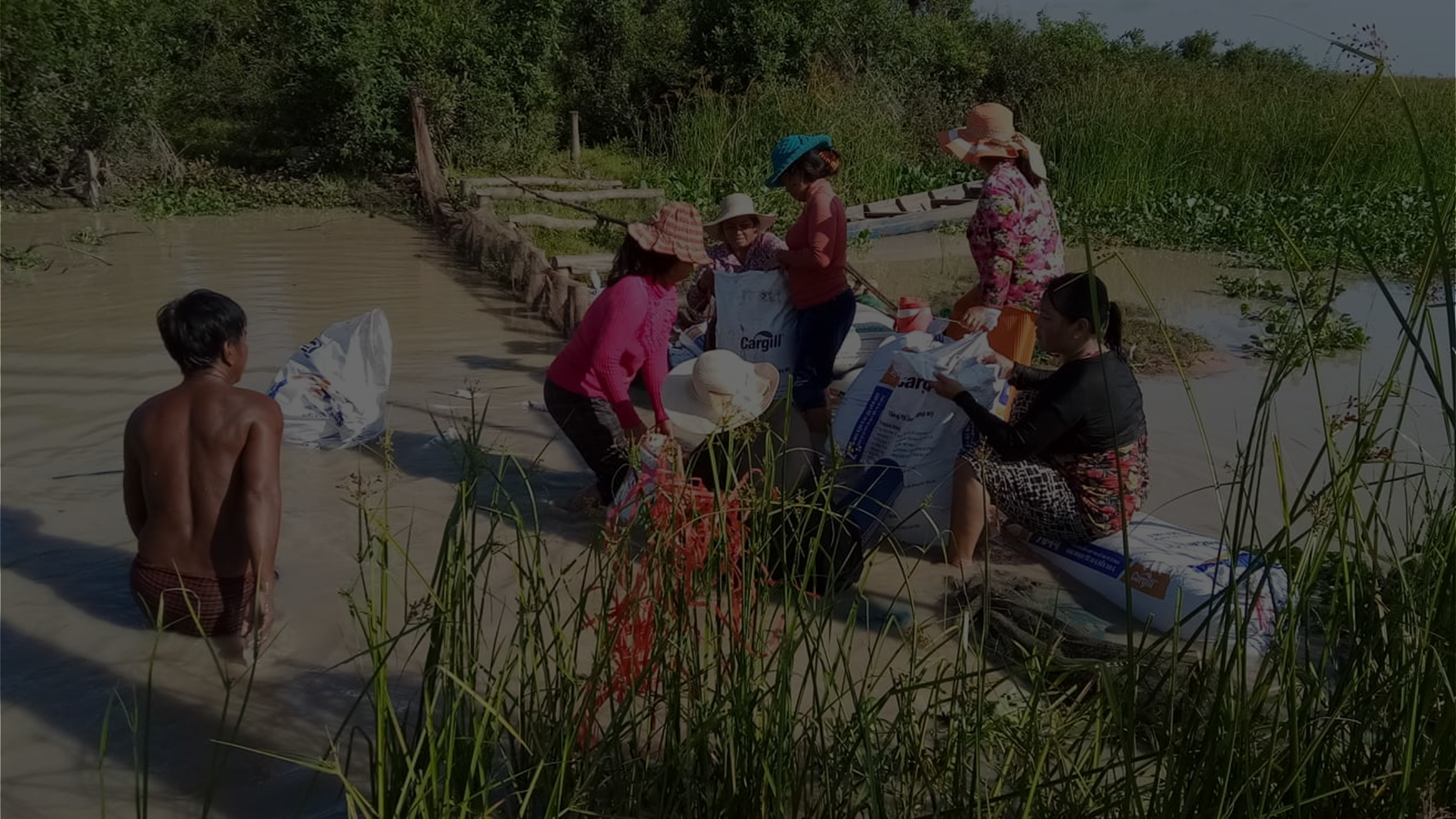 Módulo 2 | MARCO
Conectando metas con acciones
Identificación de metas
¿Qué objetivos / requisitos relacionados con el género necesita incluir en su trabajo?
¿Qué políticas nacionales relacionadas con el género deben incorporarse en su organización y proyecto?
Si no hay metas relacionadas con el género para su proyecto u organización, ¿cómo trabajará para desarrollarlas?
¿Su equipo comprende estos objetivos y políticas?
¿Las metas están vinculadas a objetivos claros y factibles?
¿Cómo evaluará si ha logrado alguno de estos objetivos?
Los objetivos y las políticas de su organización (si los hay)
Sus metas relacionadas con el género en sus proyectos 
Los requisitos, si los hay, de sus donantes/fuentes de financiamiento relacionados con el género
Regulaciones nacionales que apoyan la participación/los derechos de las mujeres en la conservación y, en general, en las comunidades, la educación, y el trabajo
Las políticas y estrategias relacionadas con el género para las plataformas/redes/consorcios con los que usted trabaja
Algunos Ejemplos
Módulo 2 | MARCO
Política y estrategia nacional
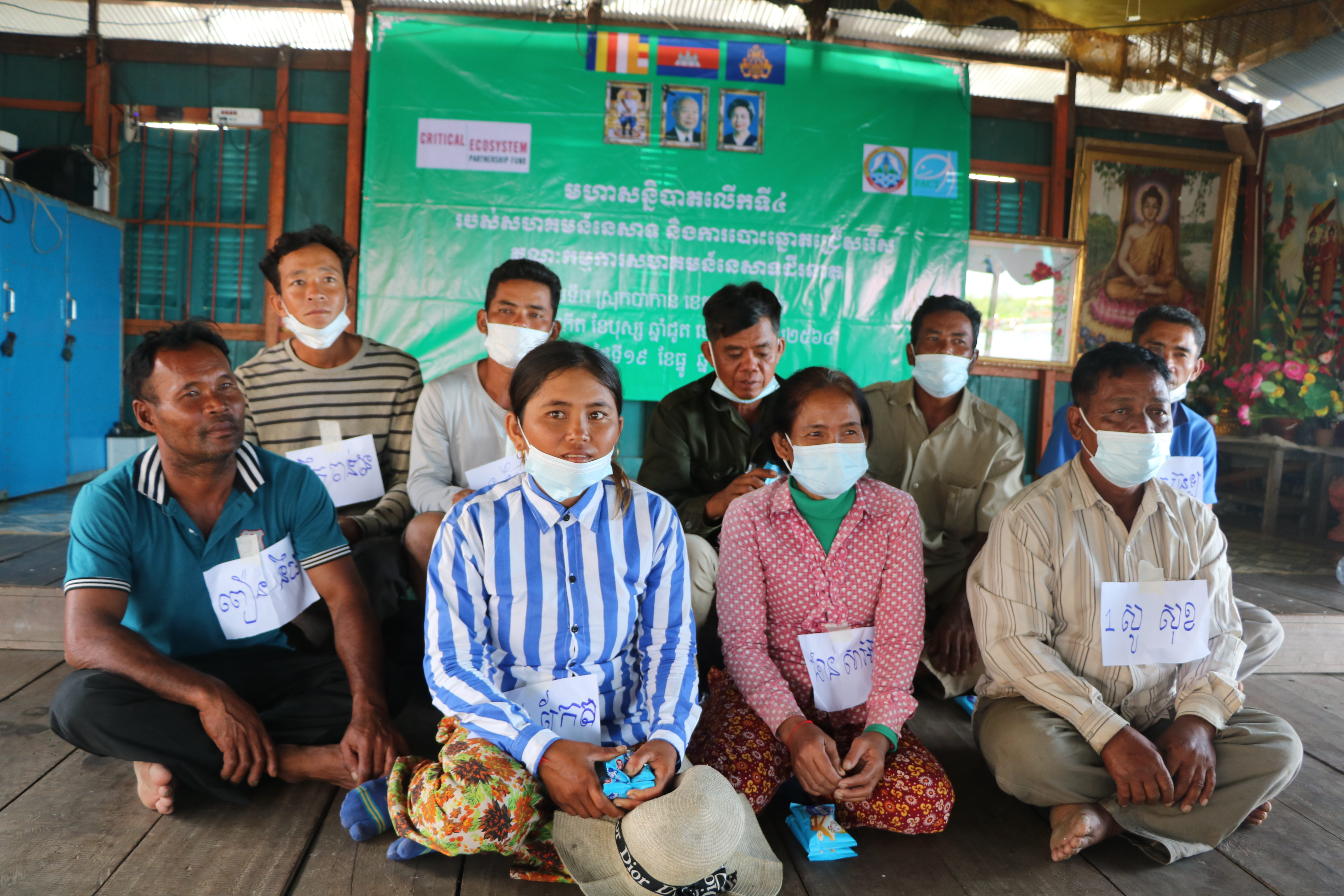 Camboya: 
Ley nacional de Camboya que exige a las organizaciones, incluyendo las organizaciones de conservación, que proporcionen licencia de maternidad a sus empleadas
Un proyecto que trabaja para apoyar la participación de las mujeres en los Comités Pesqueros Comunitarios, que tiene el mandato de la Política y Estrategia Nacional de Transversalización de Género en el Sector Pesquero de Camboya, respaldado por la Administración Pesquera para “mejorar la igualdad de género en el sector pesquero a través de la cooperación activa de mujeres y hombres..."
La promoción del desarrollo de políticas de género
Miembros electos del Comité Pesquero Comunitario. © FACT
El Equipo de la Coalición de Acción Pesquera (Fisheries Action Coalition Team, FACT) en Camboya fomenta a los Comités Pesqueros Comunitarios a desarrollar una política de género sobre la composición de los comités.
Algunos Ejemplos
Módulo 2 | MARCO
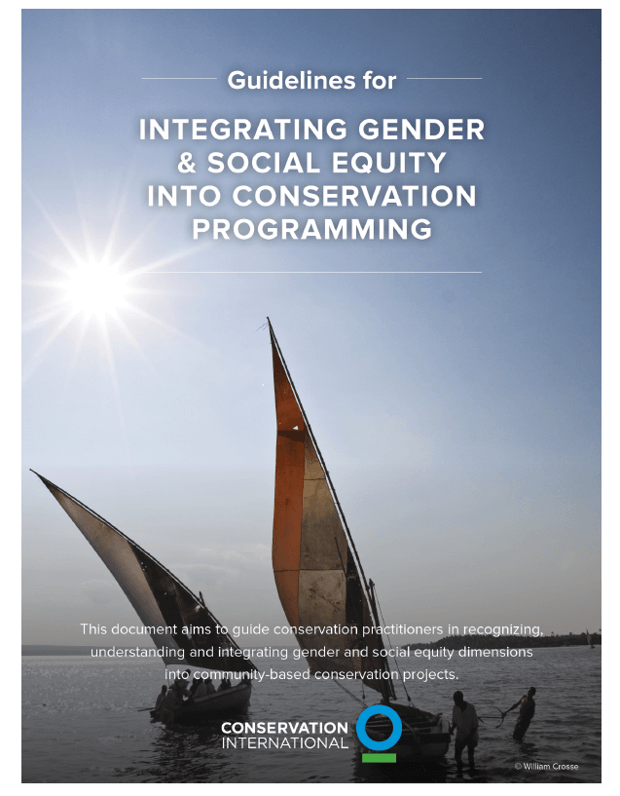 Estrategias y políticas de las organizaciones
Highlander Association (HA) en Camboya: 
Política de género con el objetivo de igualdad (50:50) de representación de género en las actividades + promoción de mujeres en puestos de liderazgo
La estrategia 2021-2025 incluye el objetivo de que más mujeres participen en la toma de decisiones


My Village en Camboya desarrolló una política de género para guiar a los empleados sobre cómo involucrar a mujeres y hombres en el ciclo de gestión de proyectos


La Red de protección de los ríos 3S (3SPN) en Tailandia: la política de género incluye la consideración del género en la contratación de personal, proyectos y M&E, y cómo aplicar su presupuesto a la transversalización de género
Las pautas de Conservation International para la integración de la equidad de género en los proyectos de conservación
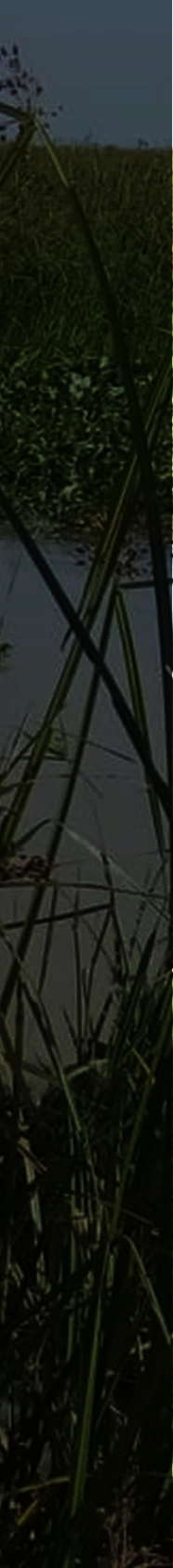 Módulo 2 | MARCO
Hacer que la participación en la conservación sea más accesible para las mujeres
¿Cómo puede continuar la participación de las mujeres en el futuro?
¿Cómo podemos promover y apoyar una inclusión más significativa de las mujeres?
Comprender el contexto actual de género y conservación en su proyecto y organización.

Trabajar para crear un entorno propicio en comunidades e instituciones.

Desarrollar habilidades y capacidades para la participación de las mujeres en la conservación
¿Cómo es posible que participen más mujeres?
¿Cómo podemos desarrollar la capacidad para la participación de las mujeres?
¿Cuál es la situación actual de las mujeres?
Objetivo: La participación de las mujeres
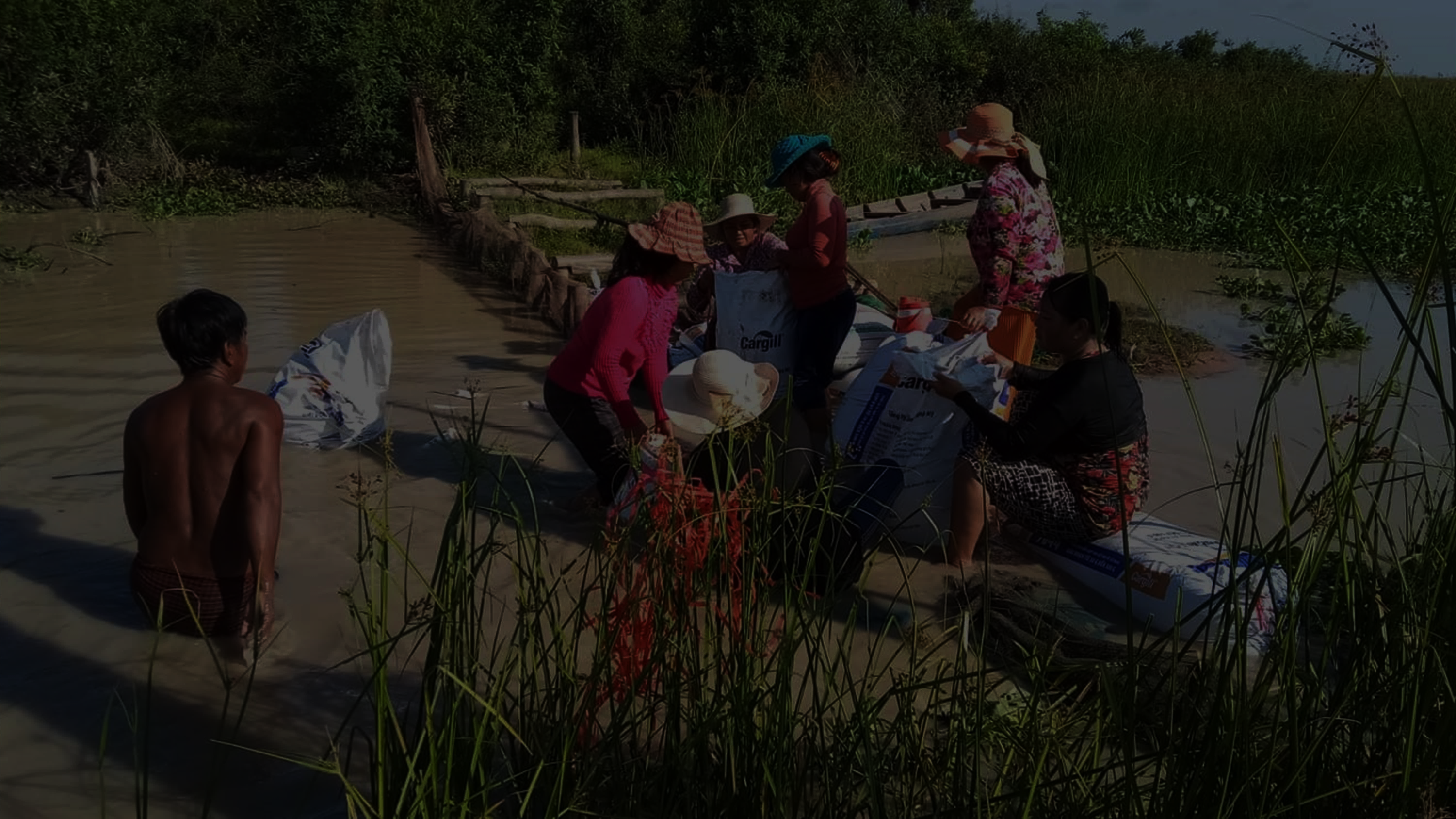 Módulo 2 | MARCO
CONTEXTO DE GÉNERO
qué hacen las mujeres actualmente (y por qué) y qué podrían hacer potencialmente
Comprender el contexto actual de género y conservación en su proyecto y organización.
Esto incluye:
 Los roles de las mujeres en sus comunidades y hogares
 Participación de las mujeres en la conservación
 Barreras a la participación de las mujeres
 Oportunidades para una mayor participación
 Apoyar las necesidades de empoderamiento
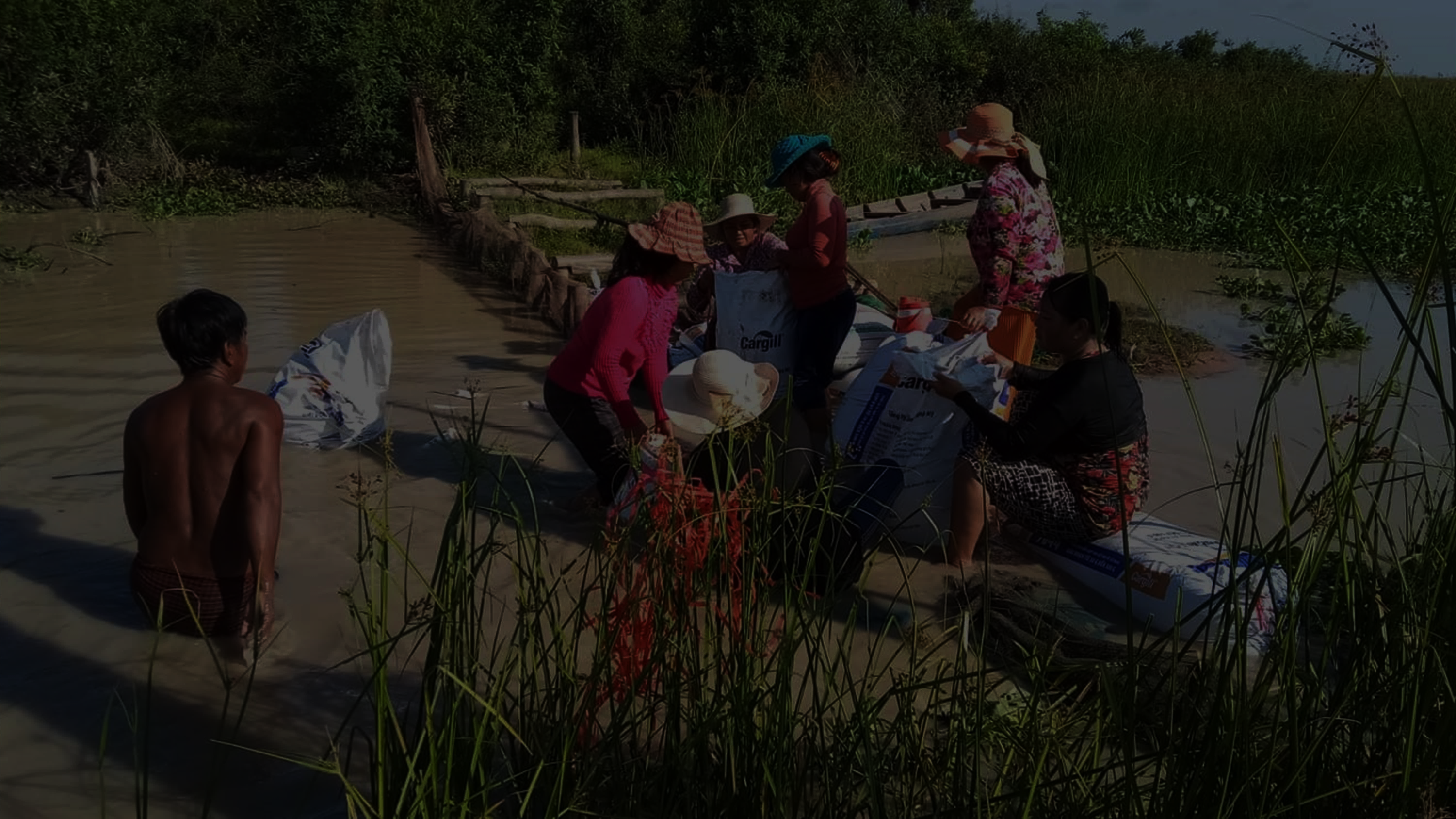 Módulo 2 | MARCO
CONTEXTO DE GÉNERO
En muchas comunidades rurales en el Hotspot Indo-Birmania, incluyendo las comunidades indígenas:

Normas de género: 
Se supone que las mujeres deben concentrarse en las tareas del hogar y el cuidado de los niños.
Se desaconseja participar en actividades fuera de las tareas del hogar y fuera de la comunidad.	

Las condiciones comunes incluyen:
Las mujeres tienen menos acceso a la educación que los hombres y un nivel de alfabetización relativamente bajo.
Oportunidades laborales desiguales.
Las mujeres se sienten tímidas/reacias a participar activamente o hablar, e incluso si lo hacen, es común que sus voces no sean escuchadas.
Las mujeres son especialmente vulnerables a la degradación o pérdida de tierras: dado que muchas veces la recolecta de agua, plantas, y leña es el trabajo de las mujeres.
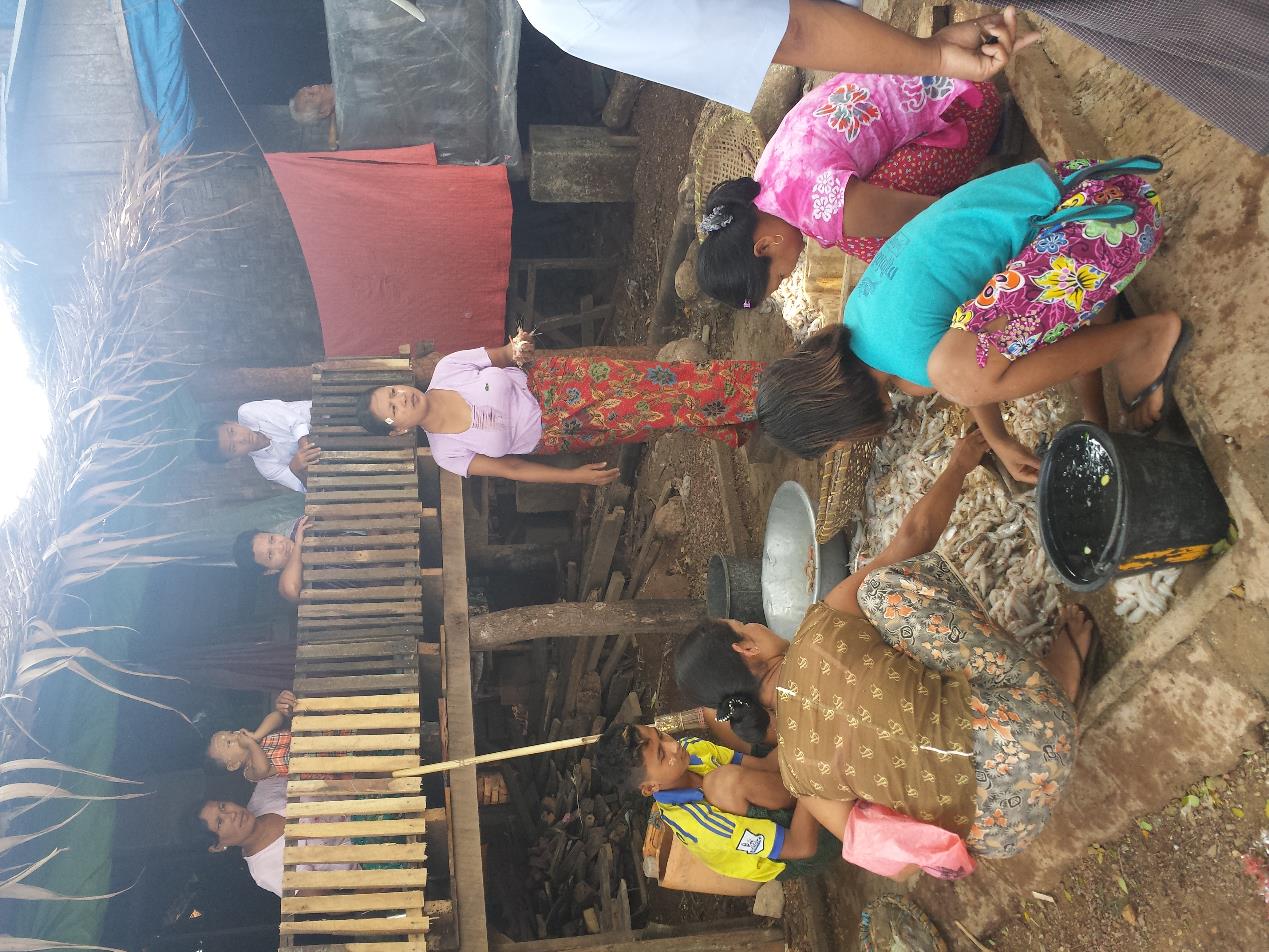 Mujeres clasificando las capturas de pescado y atendiendo a los niños en el estado de Mon, Myanmar. © TSWhitty
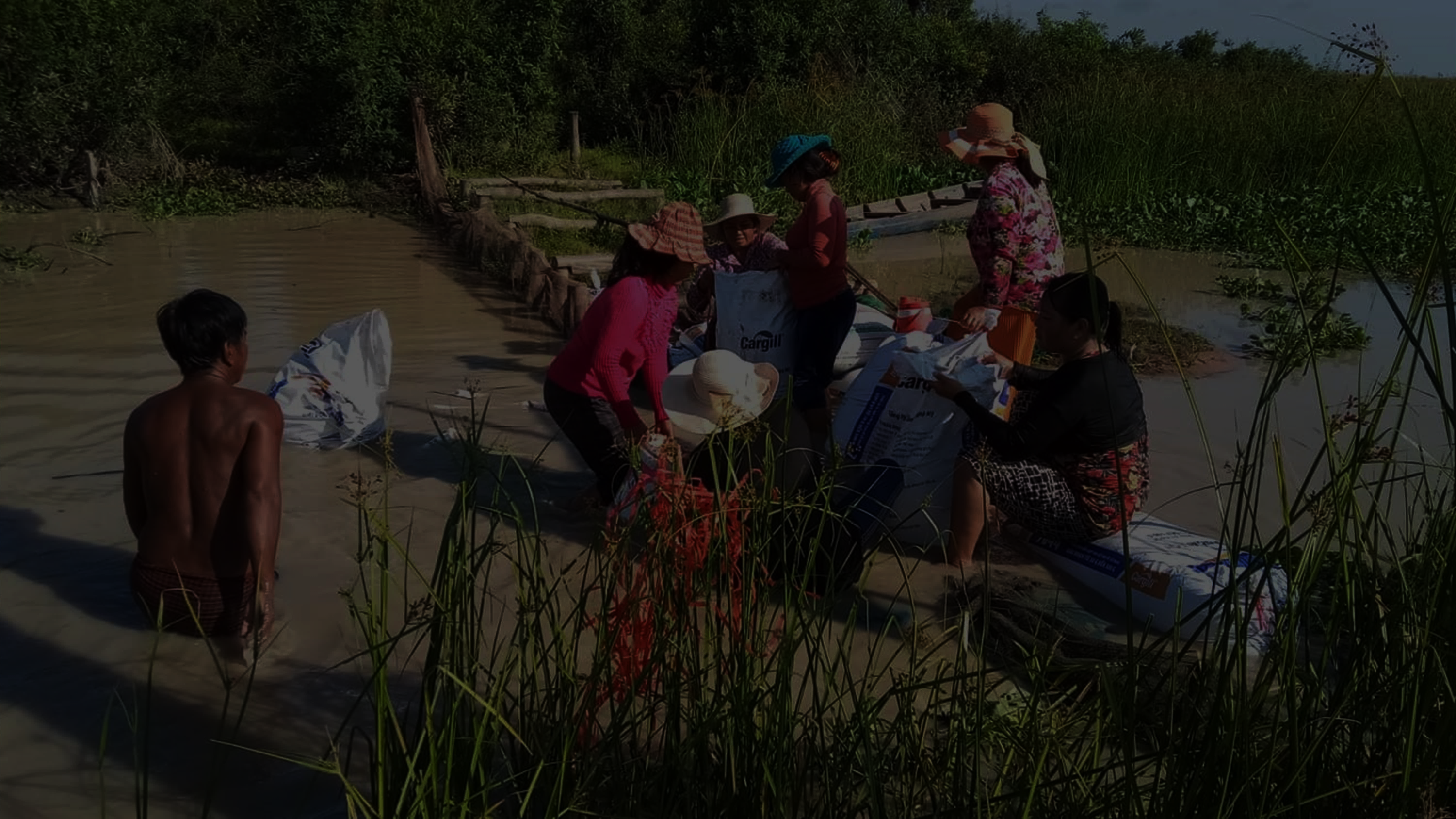 Módulo 2 | MARCO
CONTEXTO DE GÉNERO
Descubrimos que las mujeres eran muy influyentes como comunicadoras, ya que utilizan un enfoque más diplomático y menos conflictivo que los hombres. Fue útil tener hombres y mujeres involucrados en el diseño de actividades y enfoques de gestión, ya que trajeron diferentes perspectivas.	
WorldFish | Camboya
Las mujeres también tienen puntos fuertes actuales - y futuros - que pueden contribuir a los esfuerzos de conservación y construcción de comunidades.

En los hogares, las mujeres pueden desempeñar un papel activo, por ejemplo, administrar las finanzas del hogar.

Las mujeres están muy involucradas en el trabajo en cadenas comerciales relacionadas con los recursos naturales
Se considera que las mujeres son fuertes en cuanto a gestión financiera, transparencia, y responsabilidad, por lo que involucrarlas en posiciones financieras es un buen primer paso. El proyecto optó por involucrar a las mujeres basándose en sus funciones actuales (secretariales y financieras) como punto de partida para avanzar hacia más funciones de liderazgo
FACT | Camboya
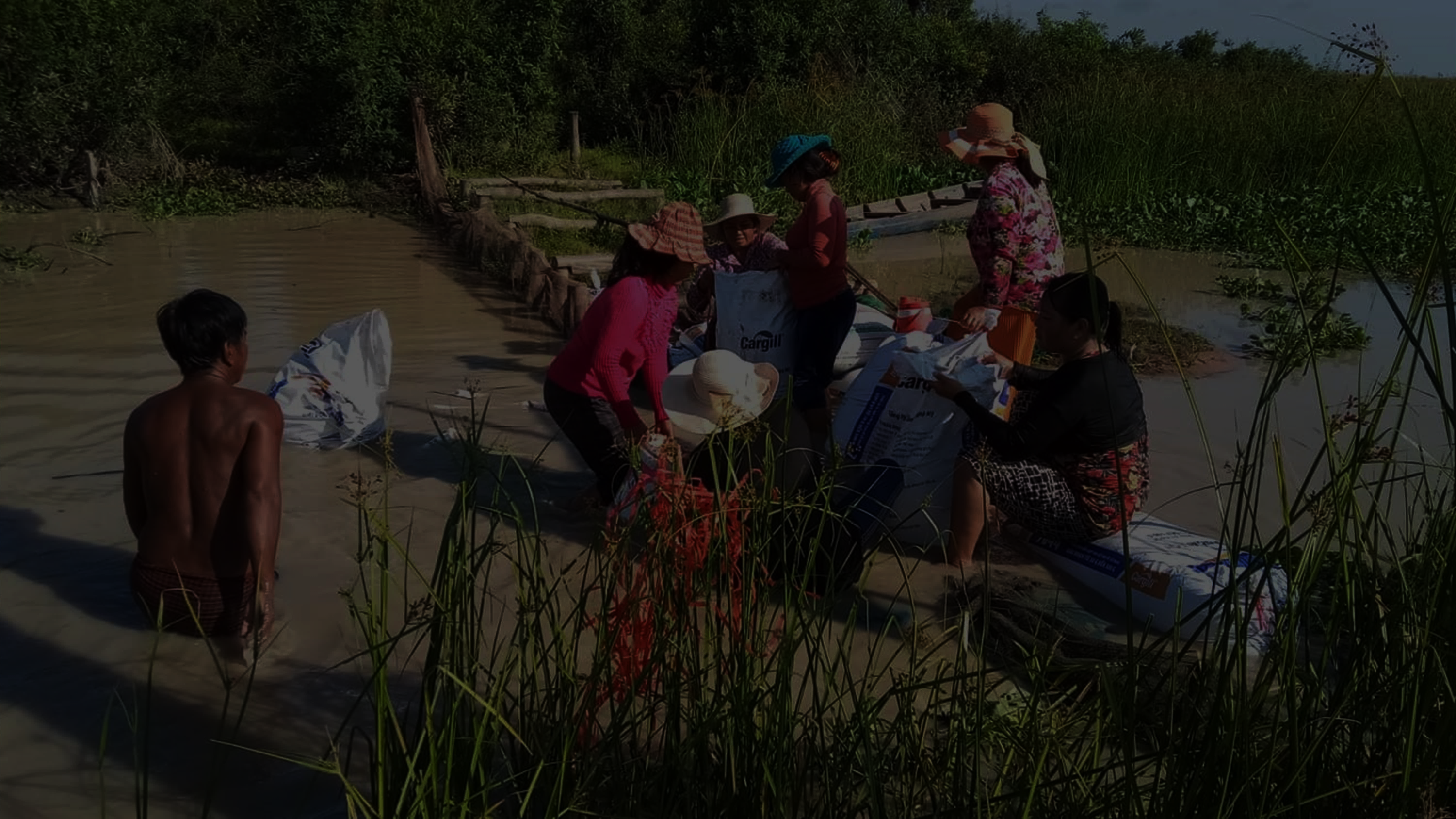 Módulo 2 | MARCO
CONTEXTO DE GÉNERO
ANÁLISIS DE GÉNERO
qué hacen las mujeres actualmente (y por qué) y qué podrían hacer potencialmente
una evaluación de las normas de género y los roles de género en hogares, comunidades, y áreas específicas de trabajo (por ejemplo, la conservación)
“El proceso de recopilación e interpretación de información sobre los roles y responsabilidades respectivos entre mujeres y hombres en seis dominios de actividad: 
prácticas y participación; 
acceso a recursos; 
conocimiento y creencias; 
leyes; 
políticas; 
e instituciones reguladoras”
Una definición:
El Conjunto de herramientas de género del CEPF
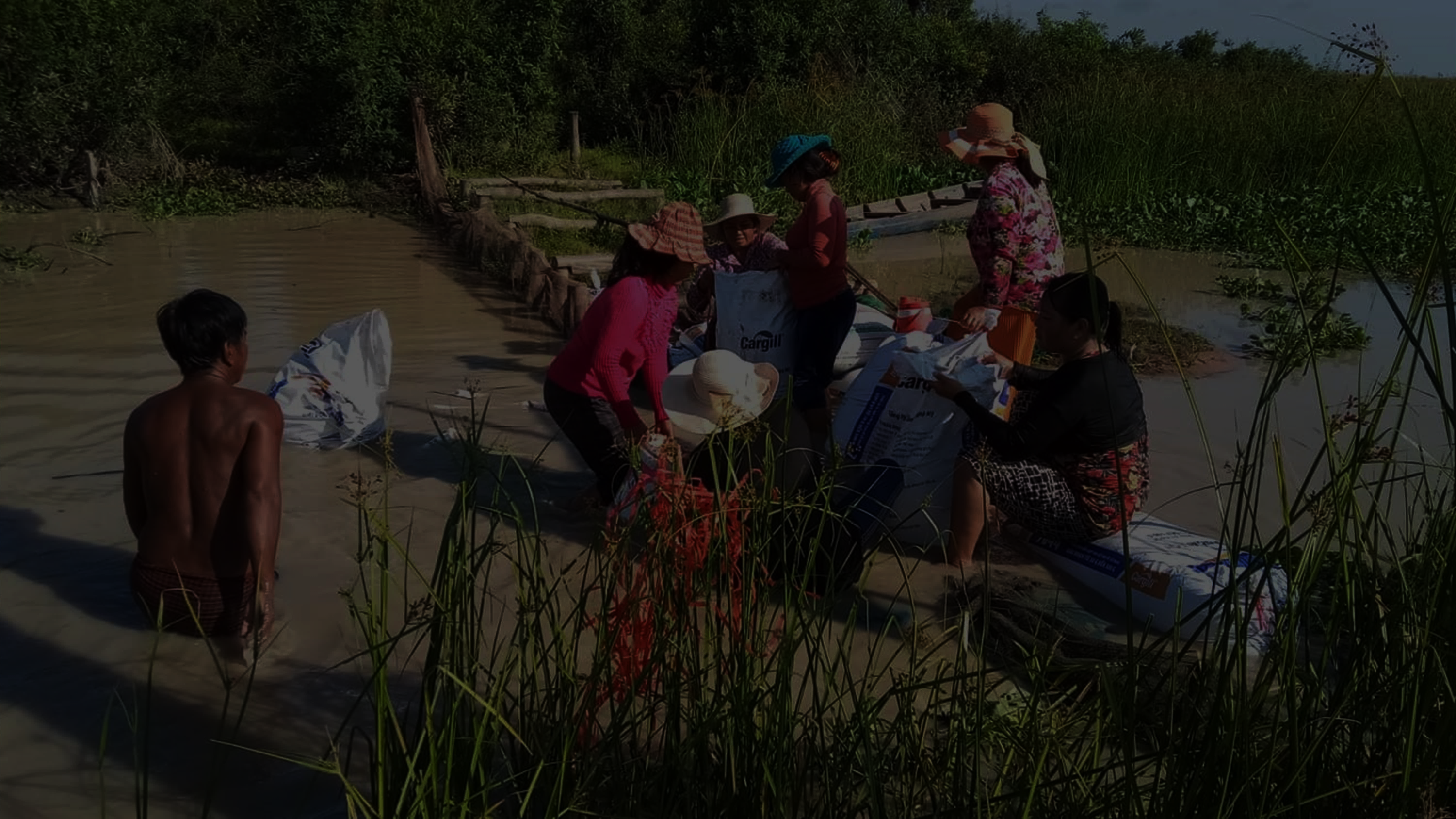 Módulo 2 | MARCO
ANÁLISIS DE GÉNERO
LOS TEMAS CLAVES INCLUYEN:
Barreras para una mayor participación en la conservación
Normas sociales que limitan las actividades de las mujeres
Desafíos logísticos planteados por las tareas domésticas
Preocupaciones de seguridad (especialmente relacionadas con patrullar o viajar solas)
Habilidades, confianza, y capacidades limitadas.
Normas de género
Lo que las mujeres y los hombres deben y pueden hacer, de acuerdo con las normas locales.
Roles y experiencias de género en el uso, manejo, y conservación de los recursos naturales, incluyendo su dependencia de los recursos naturales.
Roles de género en hogares y comunidades (y/u organizaciones y posiciones de influencia, según su enfoque).
Oportunidades para una mayor participación en la conservación
El tipo de apoyo que se necesitaría para ayudar a las mujeres a aprovechar estas oportunidades
Las áreas de interés de las mujeres en la participación
Las formas de reducir las barreras a la participación de las mujeres (sin ser disruptivas y causar conflictos en los hogares o comunidades).
Habilidades y conocimientos:
Específicos relacionados con actividades y roles
Potenciales que pueden desarrollarse y son necesarios para una mayor participación en la conservación.
Módulo 2 | MARCO
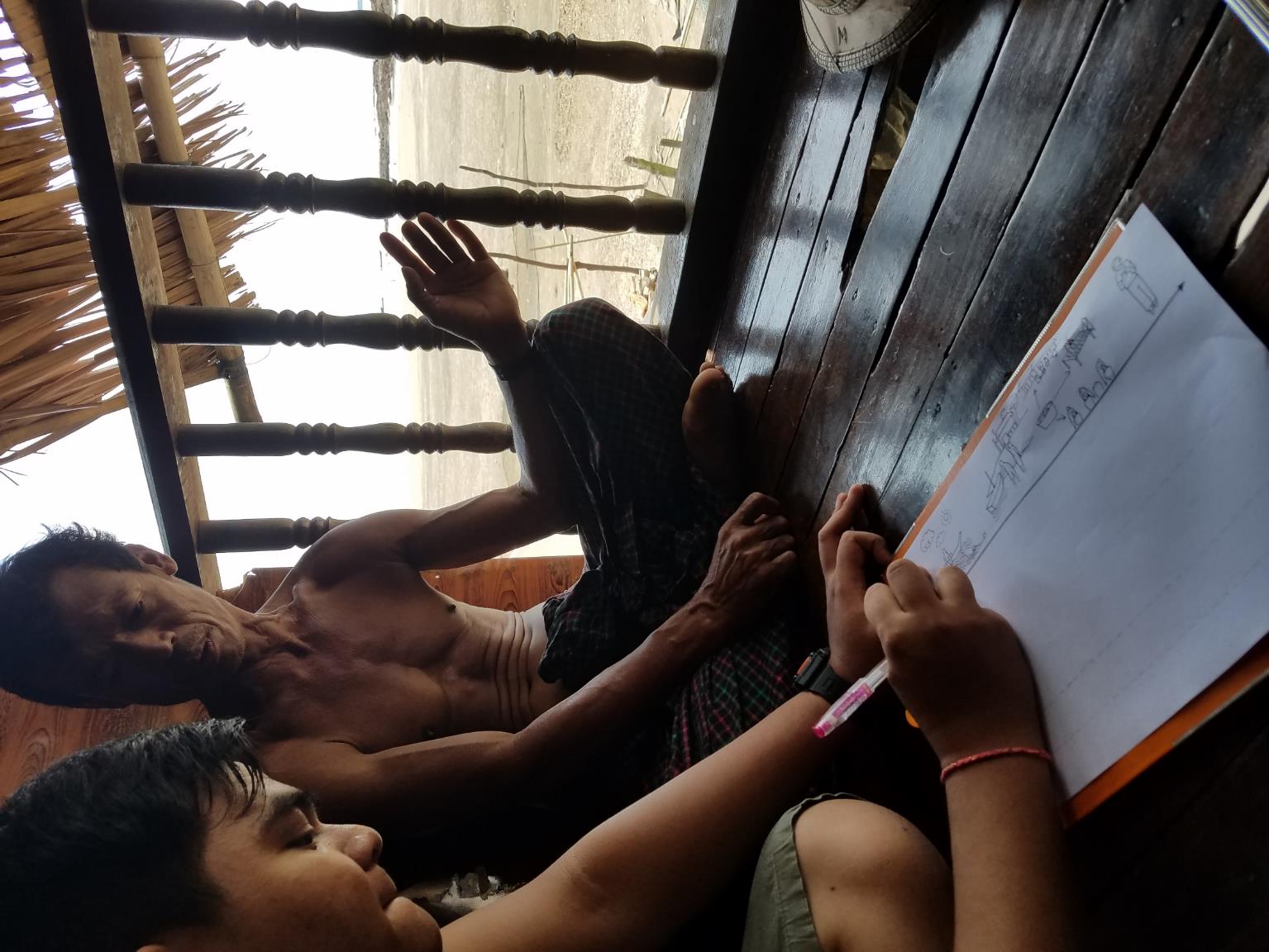 ANÁLISIS DE GÉNERO
Se puede realizar a través de una combinación de:
•	Entrevistas
•	Discusiones de grupos focales
•	Revisión de informes y datos existentes
Se debe tener cuidado de recopilar información que sea representativa de la comunidad
 incluyendo hombres, mujeres, niños, y niñas de diferentes etnias, religiones, nivel socioeconómico, etc.
La documentación de las actividades y experiencias diarias relacionadas con la pesca de hombres y mujeres, Myanmar© TSWhitty
Módulo 2 | MARCO
ANÁLISIS DE GÉNERO
para realizar un
Identificar preguntas claves de género - lo que se necesita saber para apoyar mejor la participación de las mujeres.
1
Hay muchas estrategias, pero en general:
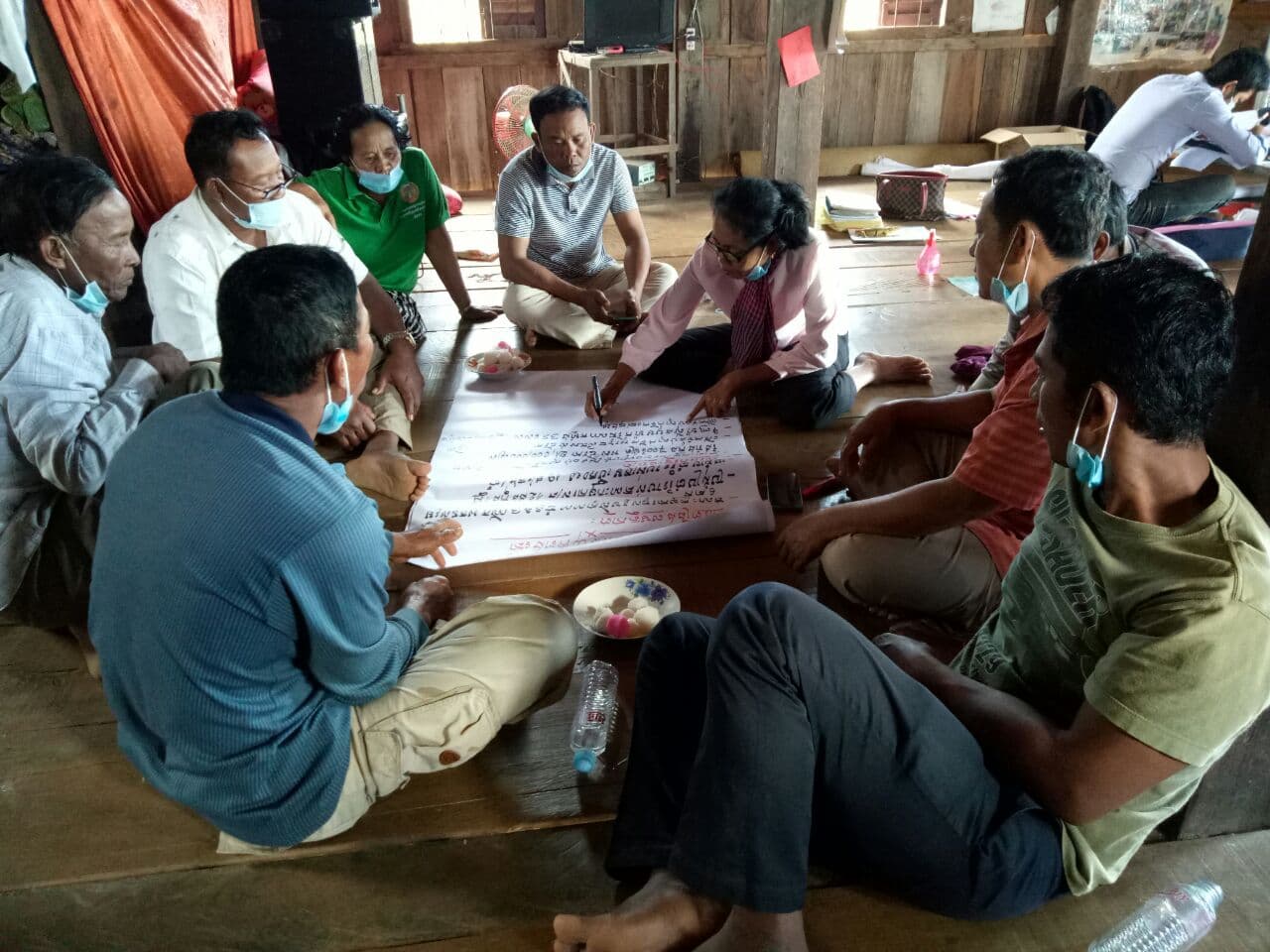 Revisar los informes o datos existentes relacionados con los roles de género en los hogares, las comunidades, los medios de vida, etc.
2
Elegir métodos/conjuntos de herramientas, asegurándose de adaptarlos a su proyecto.
3
Seleccionar una muestra representativa de miembros de la comunidad para entrevistarlos o unirse a las discusiones de los grupos focales.
4
Discusiones de grupo administradas por mujeres sobre la gestión de los recursos pesqueros. 
© FACT
Analizar los datos para sintetizar las respuestas a sus preguntas claves.
5
Módulo 2 | MARCO
ANÁLISIS DE GÉNERO
algunas herramientas de
Cuestionario sobre normas y roles de género
Mapeo de recursos
Guías para entrevistas y discusiones
Elaboración de mapas de los recursos utilizados por mujeres y hombres, incluyendo el etiquetado de los recursos, cómo se utilizan, y quién los utiliza.
Preguntas abiertas y/o una lista de temas para orientar entrevistas más detalladas o discusiones en grupo sobre las normas, los problemas, y experiencias de género.
Cuestionario estructurado que pregunta sobre las expectativas y roles de mujeres, hombres, niñas, niños en la comunidad + uso y manejo de recursos naturales.
Mapeo de viaje
Calendario estacional
Documentar cómo las mujeres y los hombres experimentan sus días o ciertos procesos (por ejemplo, el proceso desde la pesca hasta la venta de productos pesqueros), incluyendo sus actividades y sentimientos.
Describe las diferentes actividades de las mujeres y los hombres a lo largo de las estaciones - dado que muchas veces el uso de los recursos naturales cambia con las estaciones, también las actividades de las personas.
Calendario estacional
Módulo 2 | MARCO
Describe las diferentes actividades de las mujeres y los hombres a lo largo de las estaciones - dado que muchas veces el uso de los recursos naturales cambia con las estaciones, también las actividades de las personas
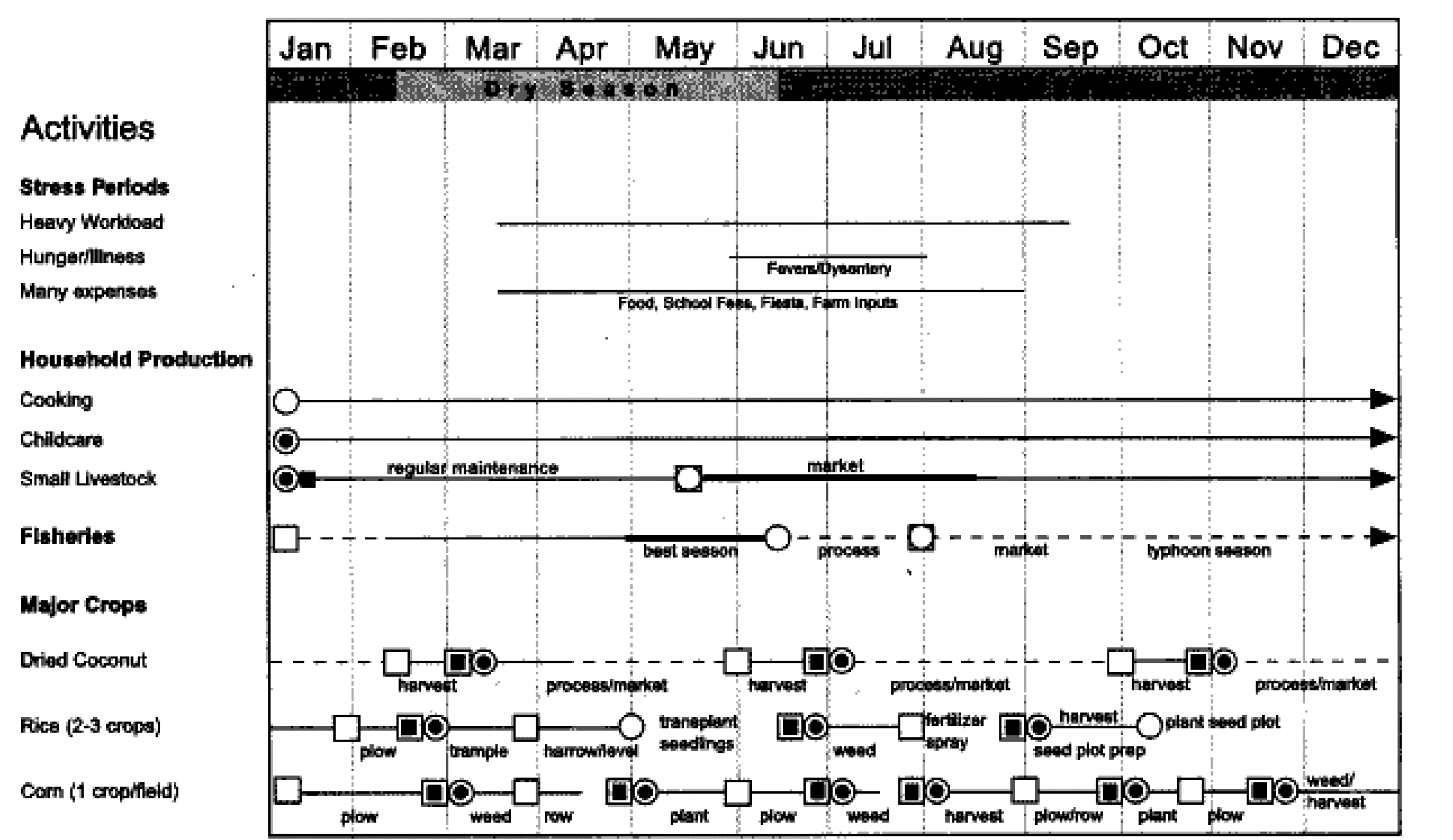 EJEMPLO:
Este calendario estacional documenta las actividades de hombres, mujeres, niños, y niñas relacionadas con las tareas del hogar, la pesca, y la agricultura. 

Las actividades de los hombres están marcadas con un cuadrado blanco al principio, las de las mujeres con un círculo blanco - la línea indica la intensidad de sus actividades. 

También hay notas sobre el tipo de actividad
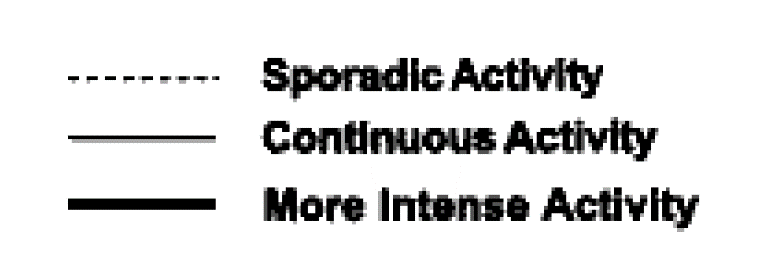 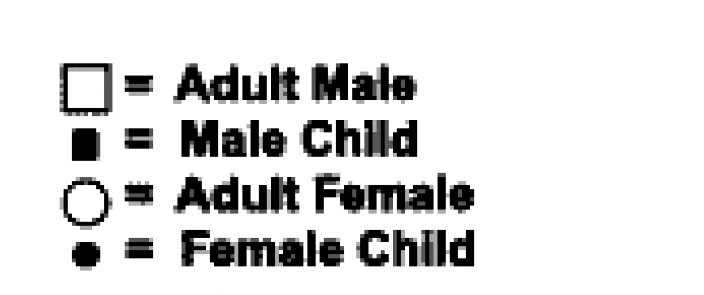 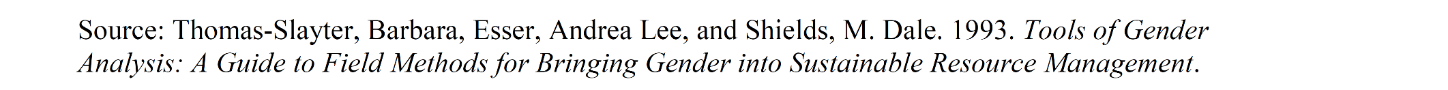 Mapeo de viaje
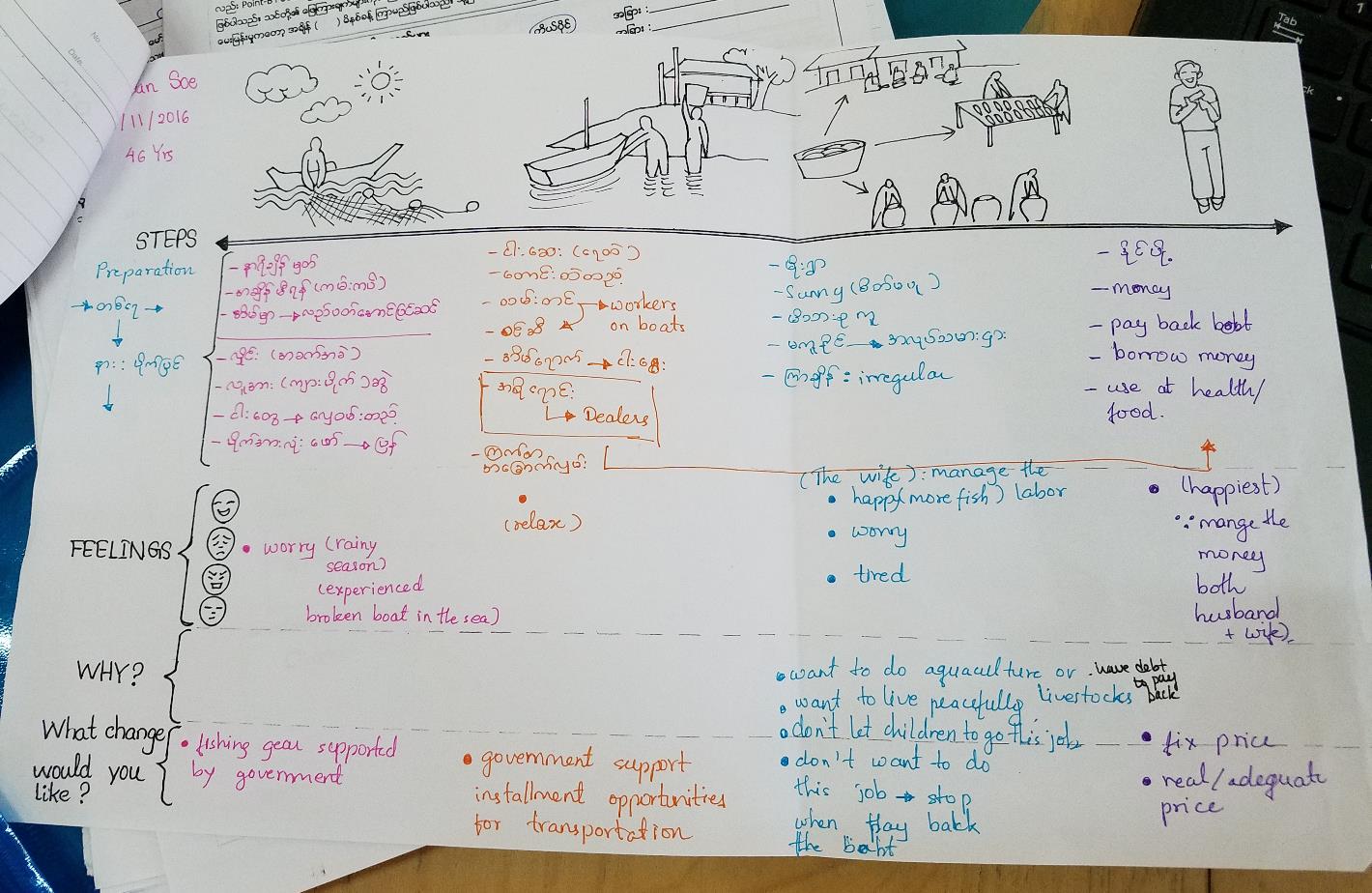 Módulo 2 | MARCO
Documentar cómo las mujeres y los hombres experimentan sus días o ciertos procesos (por ejemplo, el proceso desde la pesca hasta la venta de productos pesqueros), incluyendo sus actividades y sentimientos
EJEMPLO:
En el Mapa de Viaje pidió a los entrevistados que describieran sus actividades, sentimientos (y por qué), y los cambios deseados durante las diferentes actividades pesqueras: 
salir a pescar
descarga de capturas
procesamiento de productos pesqueros
venta de pescado y productos pesqueros. 

Se utilizó para comprender las diferentes experiencias de hombres y mujeres en la pesca en el estado de Mon, Myanmar
Mapa de viaje para la investigación pesquera en el estado de Mon, Myanmar. © TSWhitty
Cuestionario sobre normas y roles de género:
Guías para entrevistas y discusiones
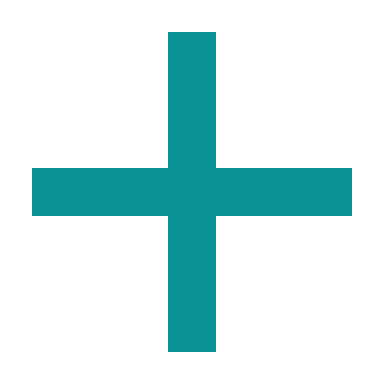 Módulo 2 | MARCO
Preguntas abiertas y/o una lista de temas para orientar entrevistas más detalladas o discusiones en grupo sobre las normas, los problemas, y experiencias de género
Cuestionario estructurado que pregunta sobre las expectativas y roles de mujeres, hombres, niñas, niños en la comunidad + uso y manejo de recursos naturales
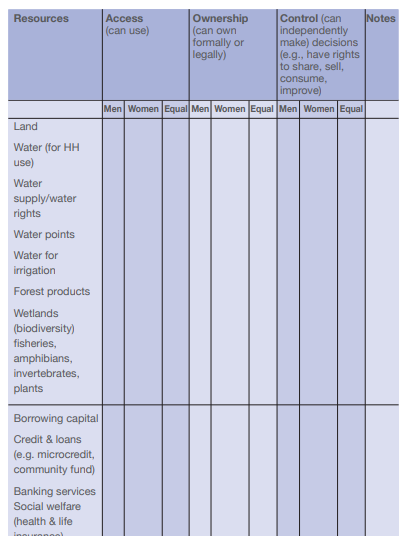 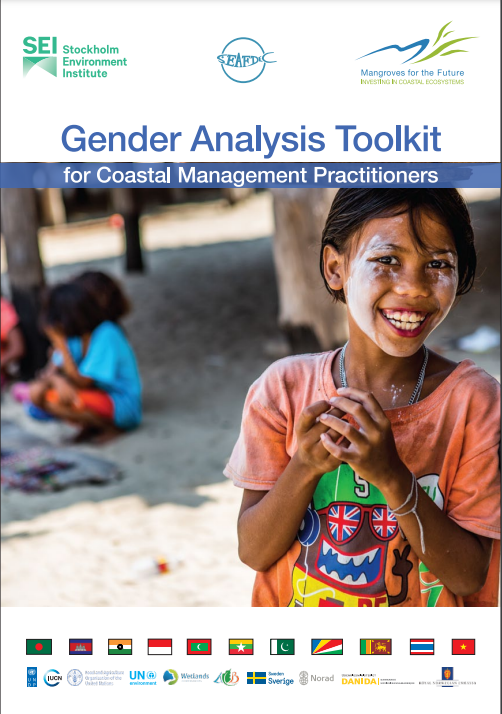 EJEMPLO:
Los Manglares para el Futuro Análisis de Género para Profesionales del Manejo Costero (“Mangroves for the Future Gender Analysis Toolkit for Coastal Management Practitioners”): 
este conjunto de herramientas es una guía excelente a través del proceso de análisis de género, e incluye guías de entrevistas y plantillas para completar
Hay muchos conjuntos de herramientas para el análisis de género. Se puede adaptar estos conjuntos de herramientas según sea necesario para que estén mejor alineados con el contexto y los objetivos de su proyecto
Módulo 2 | MARCO
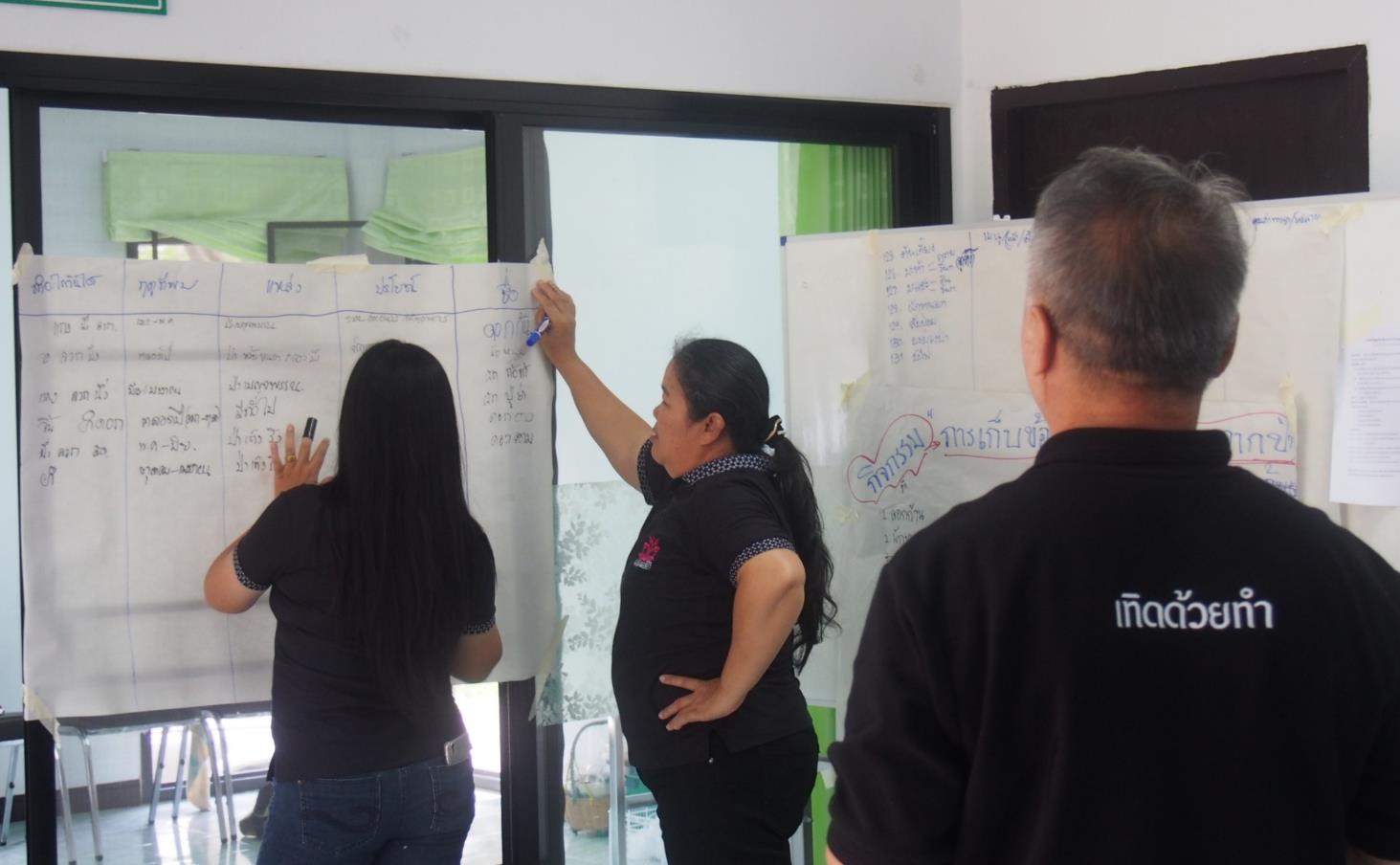 El análisis de género también se puede realizar como investigación participativa
(ver Módulo 3)
Investigadores comunitarios revisando datos.
© Teerapong Pomun, MCI
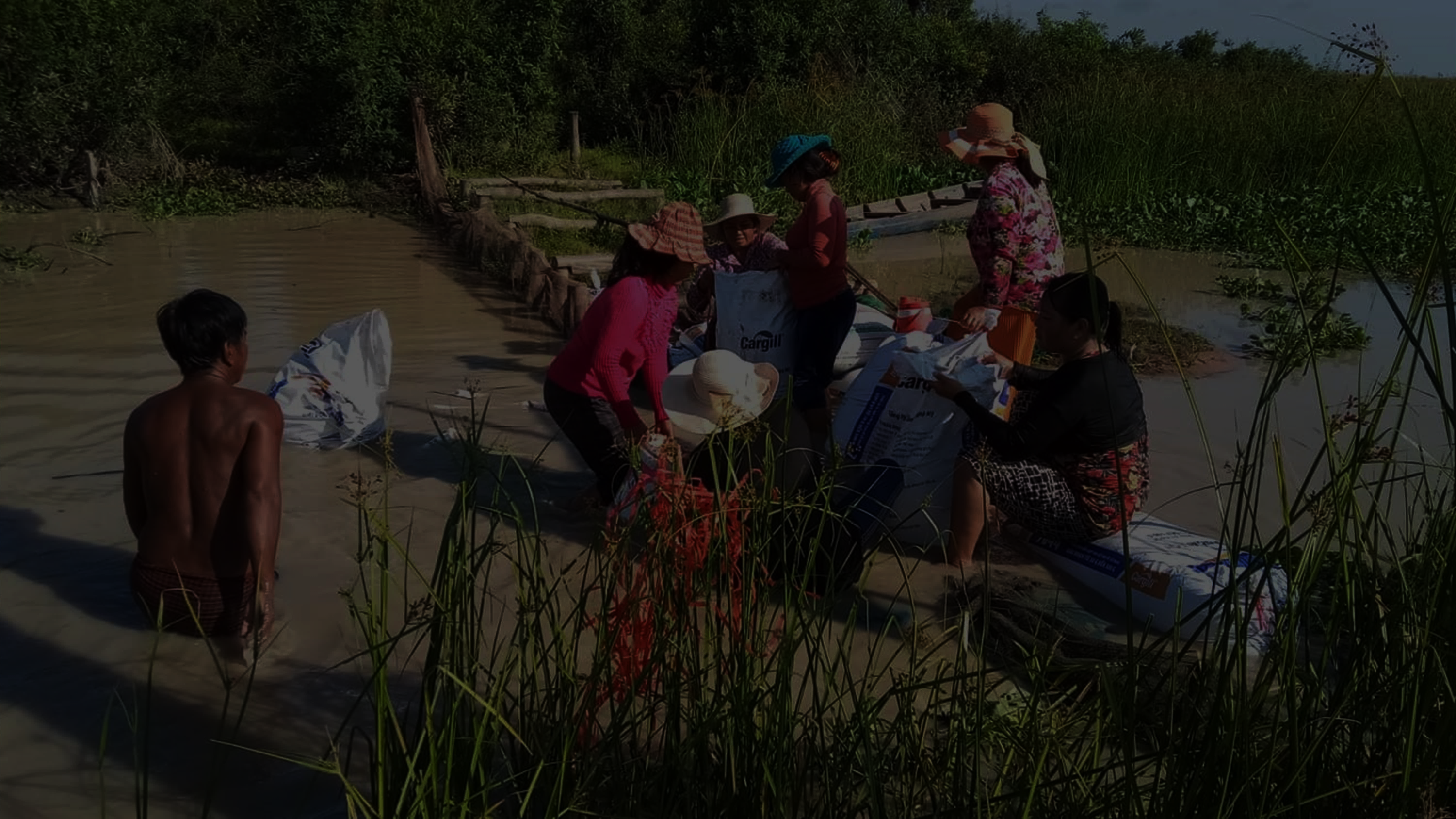 Módulo 2 | MARCO
Hacer con que la participación de las mujeres sea más accesible
¿ Cómo puede trabajar para crear un entorno propicio en las comunidades e instituciones para las mujeres? 

¿Cuáles son las barreras para la participación de las mujeres?

¿Cómo se pueden reducir o adaptar estas barreras para facilitar la participación de las mujeres?
Trabajar para crear un entorno propicio en comunidades e instituciones.
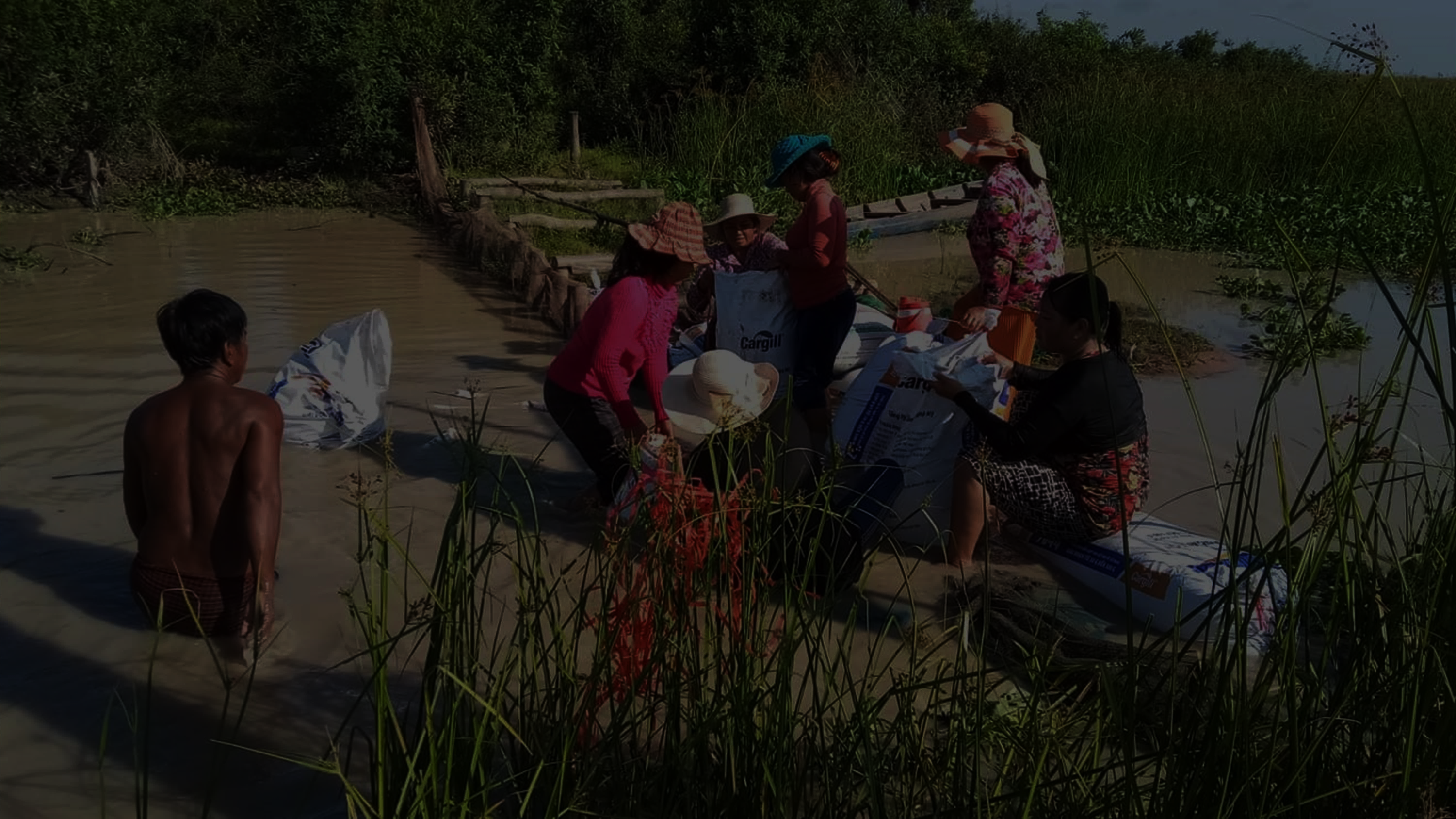 Módulo 2 | MARCO
Hacer con que la participación de las mujeres sea más accesible
¡La información del
Análisis de género
le ayudará a responder estas preguntas!
¿ Cómo puede trabajar para crear un entorno propicio en las comunidades e instituciones para las mujeres? 

¿Cuáles son las barreras para la participación de las mujeres?

 ¿Cómo se pueden reducir o adaptar estas 	barreras para facilitar la participación 	de las mujeres?
Módulo 2 | MARCO
Los desafíos comunes para la participación de las mujeres incluyen:
Normas de género
Falta de tiempo y energía
Experiencia y confianza limitada
que desalientan la participación activa de las mujeres fuera del hogar y los roles de género tradicionales en la comunidad
Las mujeres suelen estar muy ocupadas con las tareas domésticas y otros roles tradicionales, por lo que les resulta difícil encontrar tiempo para nuevas actividades
Sin experiencia en liderazgo, oratoria, etc., y con una educación limitada, las mujeres muchas veces dudan o son tímidas para participar, y necesitan apoyo para desarrollar sus habilidades
Módulo 2 | MARCO
Preguntas claves para considerar :
¿Qué puede hacer nuestro proyecto y nuestra organización para reducir las barreras a la participación de las mujeres - en nuestro proyecto, en la comunidad, en nuestra organización, en posiciones de influencia?

¿Cómo podemos ayudar a las mujeres a sentirse más seguras y cómodas?

¿Cómo podemos ayudar a los esposos, padres, y otros miembros de la familia a apoyar la participación de las mujeres en sus familias?
Preguntas más específicas incluyen:
El lugar donde se sientan las mujeres durante reuniones de ambos sexos: frecuentemente es en la parte de atrás de la sala de reuniones.
¿Quién habla con más frecuencia durante las reuniones y a quién se escucha?
¿Con quién se sentirán cómodas las mujeres hablando y colaborando?
¿Cómo pueden los hombres/miembros de la familia comprometerse a apoyar la participación de las mujeres?
Módulo 2 | MARCO
Ejemplos
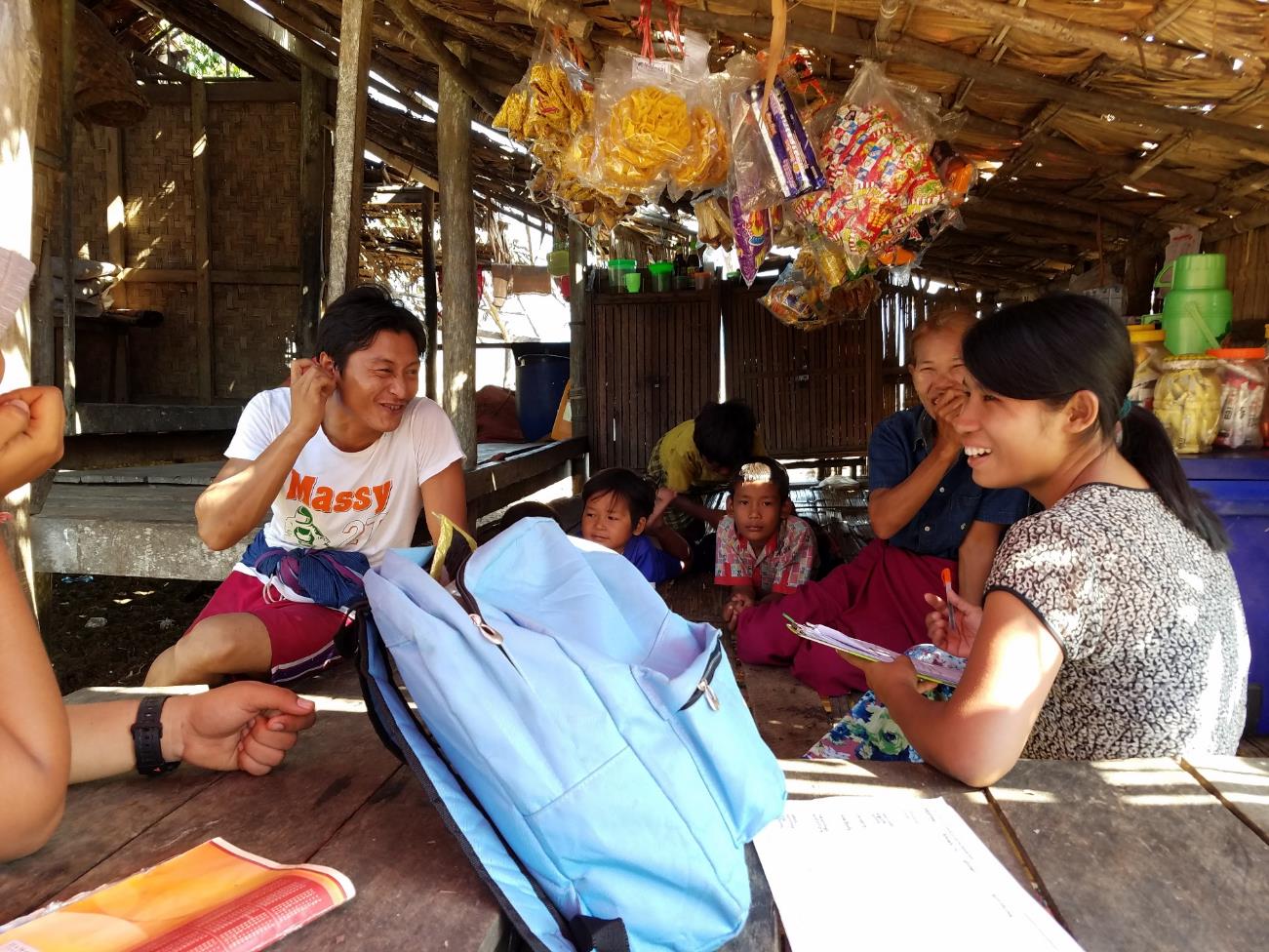 Las mujeres locales, especialmente las mujeres Moken, se sintieron más cómodas al ser entrevistadas por una investigadora/miembro del personal. Myeik, Myanmar. © TSWhitty
Módulo 2 | MARCO
Ejemplos
Hacer que el personal femenino se relacione 
con las mujeres
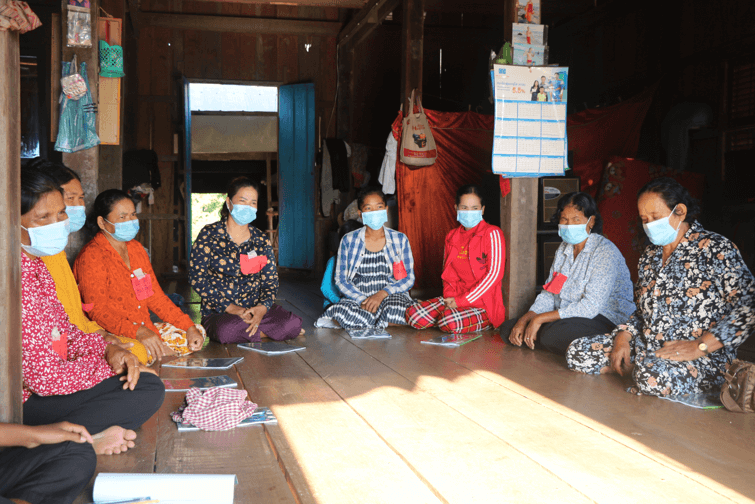 Asignar personal femenino para trabajar y actuar como modelos a seguir para las mujeres en las comunidades | HA, Camboya
El personal femenino invierte mucho tiempo y esfuerzo para visitar a las mujeres personalmente en las comunidades para establecer conexiones | HA, Camboya
Hacer que el personal femenino administre las capacitaciones para mujeres de la comunidad | CIYA, Camboya
Espacios para mujeres
Ofrecer espacios exclusivamente para mujeres; cuando las mujeres se sienten cómodas, tienen muchas cosas para compartir | MCI, Tailandia
Moderar las reuniones de manera que aliente a las mujeres a hablar, incluyendo las recién llegadas | FACT, Camboya
Hacer que el personal femenino administre las capacitaciones para mujeres de la comunidad | CIYA, Camboya
Mujeres en una capacitación sobre el cambio climático y gestión de recursos naturales. © FACT
Módulo 2 | MARCO
Ejemplos
Empoderamiento económico
Alienta a los beneficiarios a trabajar con la inclusión de las mujeres, por ejemplo, a través de grupos de ahorro, apoyo a las pequeñas empresas, discusiones centradas en las mujeres | SADP, Camboya

Trate de mejorar los medios de vida de las mujeres; cuando tengan más ingresos y conexiones, las condiciones cambiarán y tendrán más influencia y oportunidades | CI, Camboya
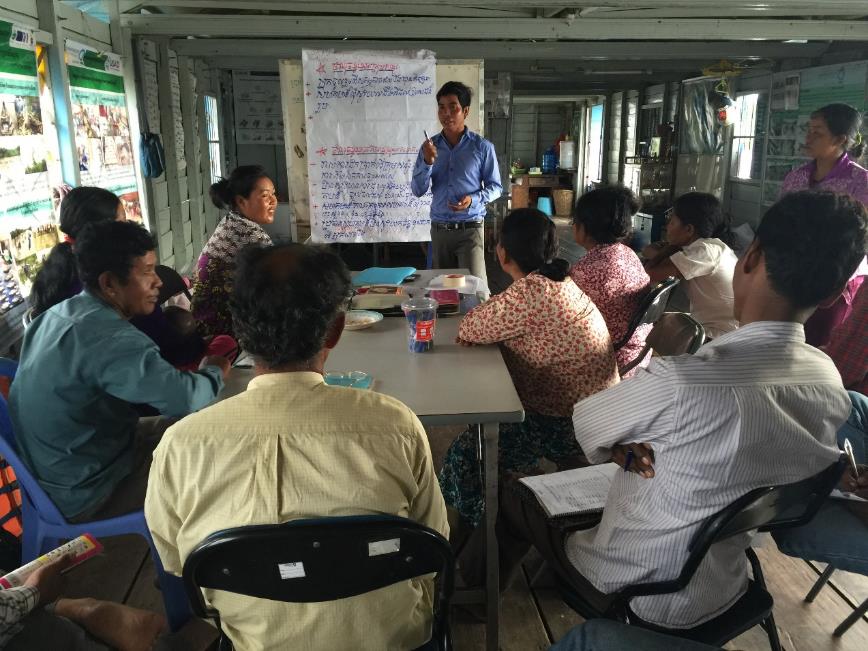 Grupo de Ahorros de Mujeres en colaboración con el Comité Pesquero Comunitario, Camboya.
© Layhim Vann, CI
Módulo 2 | MARCO
Ejemplos
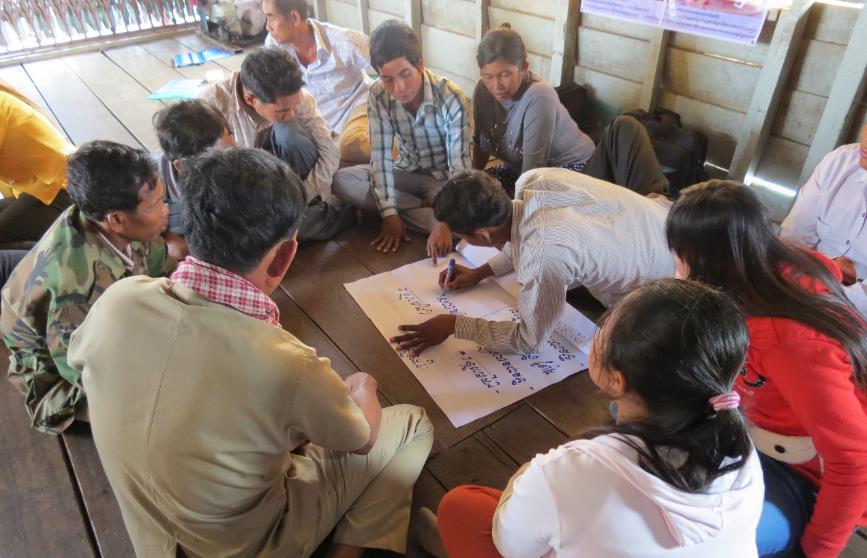 Capacitación en género con hombres y mujeres, Camboya.
© Conservation International
Incluyendo hombres y familias
Incluir a los hombres en las capacitaciones sobre cuestiones de género | FACT, Camboya

Foro familiar: reunió a los miembros de la familia para analizar las normas y roles de género, y para discutir cómo ampliar las oportunidades para las niñas y mujeres 
| HA, Camboya

Trabajar para prevenir/evitar conflictos; involucrar a hombres y mujeres en la explicación del propósito de incluir a las mujeres en la investigación y la abogacía 
| MCI, Tailandia

Personas focales femeninas trabajan con familias para explicar cómo se involucrarán las mujeres y para generar confianza - hemos observado que las familias cambian y permiten que las hijas y las esposas se unan a las actividades con más frecuencia | My Village, Camboya
Durante las capacitaciones, use historias y juegos de roles que muestren la importancia de las mujeres; informe a los hombres, incluyendo los miembros del Comité Pesquero Comunitario y las autoridades locales, para ayudarlos a comprender la importancia de la igualdad de género 
| CI, Camboya

No busque solo mujeres para participar, sino hombres que trabajarán para apoyar a las mujeres | CIYA, Camboya
Módulo 2 | MARCO
Ejemplos
Crear un entorno más propicio dentro de las propias organizaciones
Proyecto de bienestar del personal: clases de apoyo a la atención plena, la meditación; opción de licencia de meditación de 14 días | SADP, Camboya

Espacio en la oficina para niños; tanto hombres como mujeres pueden traer a sus hijos | SADP, Camboya

Discusiones del personal sobre el manejo del trabajo y la familia, entre hombres y mujeres | SADP, Camboya

Flexibilidad en su horario de guardería, licencia de maternidad | 3SPN, Camboya

Considere el género, la edad, la dinámica de poder en las organizaciones y en todas las instituciones.
Módulo 2 | MARCO
Ejemplos
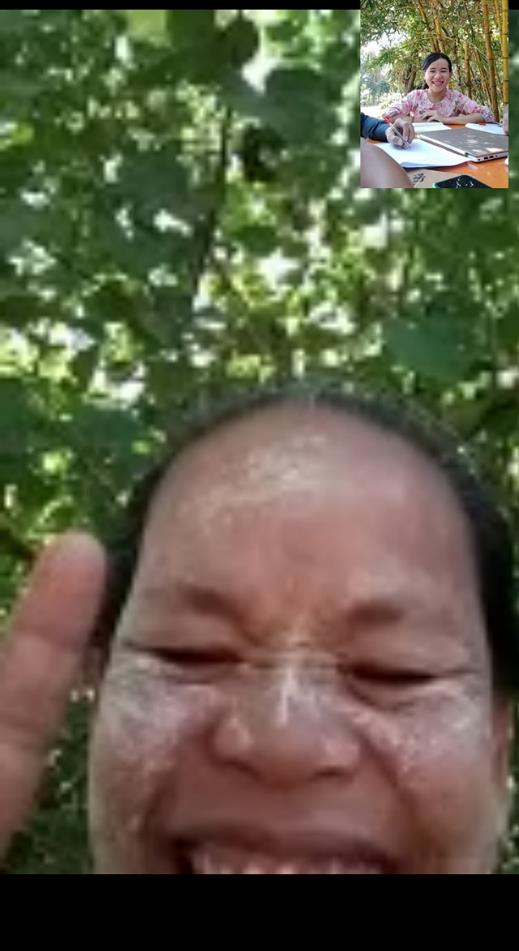 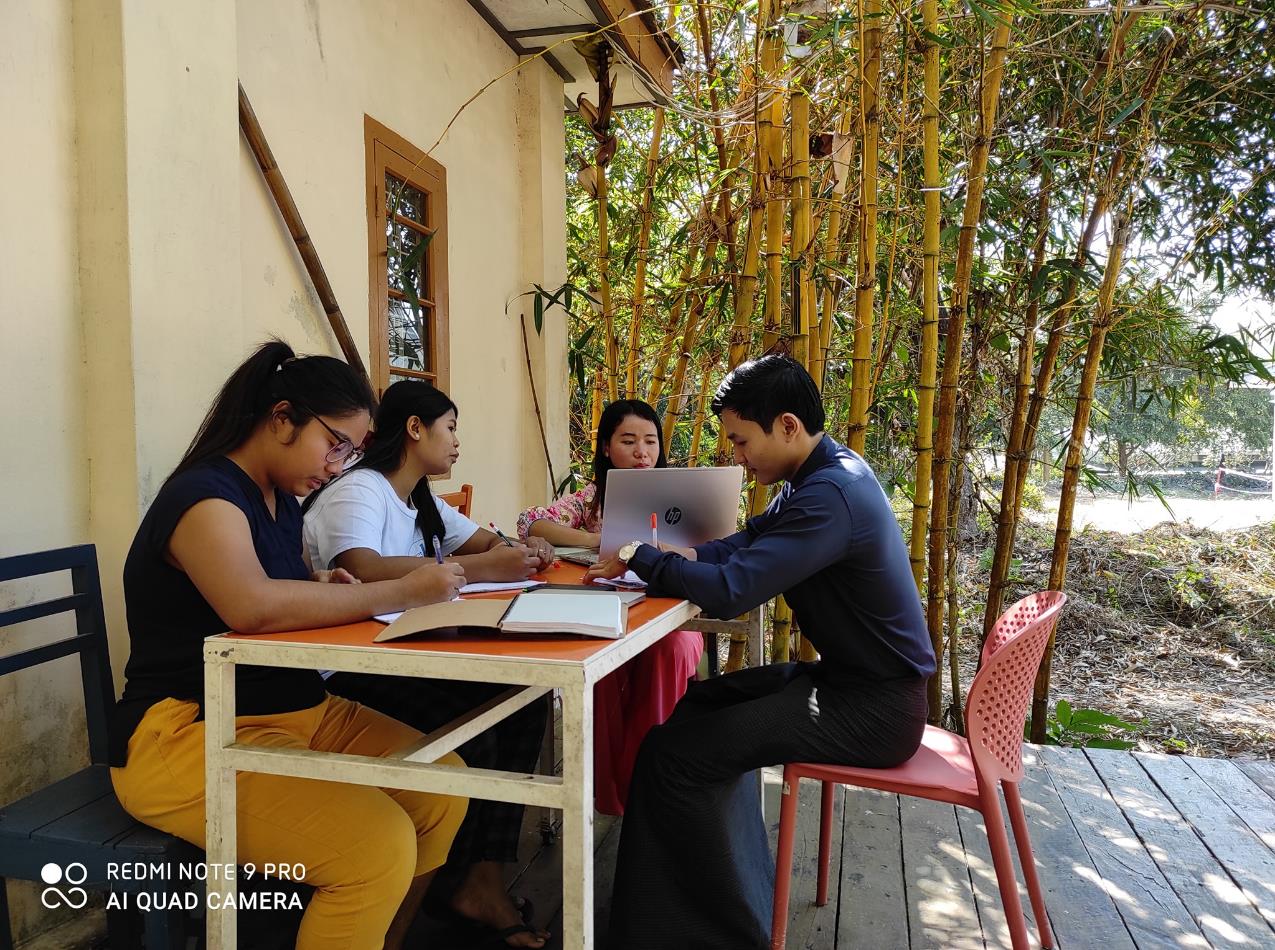 Tener en cuenta las necesidades de las mujeres al planificar las actividades
Trabajar para consultar a las mujeres personalmente para evaluar sus necesidades y cómo apoyarlas | SADP, Camboya
Durante COVID19, el cambio a reuniones remotas facilitó la participación de las mujeres: menos gastos, más acceso, sin necesidad de viajes arriesgados | CIYA, Camboya
Las mujeres a veces tienen que viajar con niños a reuniones provinciales; a veces los maridos u otros familiares se unen. Por eso, revisamos nuestra política para respaldar la logística y los gastos de viaje de los miembros de la familia | My Village, Camboya
Investigadores jóvenes realizando entrevistas comunitarias con mujeres y hombres por videollamadas. © Yin Yin Htay, Myanmar Coastal Conservation Lab
Módulo 2 | MARCO
Ejemplos
Cómo los proyectos han creado entornos propicios
Consultaron con mujeres sobre cómo crear un entorno más propicio, que incluyó:
Reuniones solo con mujeres: las mujeres parecían sentirse más cómodas hablando con otras mujeres sin hombres alrededor
Hacer que las mujeres compartan el mensaje de por qué es importante participar: una forma poderosa de lograr que más mujeres participen
Solicite a los puntos focales de la comunidad que sugieran horarios/días para las actividades que sean más convenientes para los diferentes miembros de la comunidad, incluyendo las mujeres.
Eventos comunitarios organizados con horarios flexibles - aunque esto puede ser difícil de planificar
WorldFish, Camboya
Al contratar personal, haga un esfuerzo especial para contratar mujeres y población indígena
CIYA, Camboya
El consultor que lidera los componentes de Investigación de Acción Comunitaria permitirá tiempo adicional para realizar visitas domiciliarias, dando prioridad a las mujeres. Este es un espacio más informal para charlar con mujeres más jóvenes y madres solteras 
International Rivers, Camboya
Módulo 2 | MARCO
Ejemplos
Cómo los proyectos han creado entornos propicios
Contrató a una joven como punto focal del personal en las comunidades.
Asegúrese de programar las reuniones en horarios más convenientes para las mujeres.
Anime a las mujeres a que traigan a sus hijos/bebés a las actividades.
Enfocó más en materiales visuales y en hablar, y menos en escribir/la alfabetización (bajas tasas de alfabetización entre las comunidades indígenas, especialmente las mujeres, en esta área).
Animó a las mujeres con más experiencia a ponerse de pie, presentar, y moderar como modelos a seguir para otras mujeres.
Representa a las mujeres al menos por igual en los resultados del proyecto, en videos e informes escritos.
Comparte experiencias de otras comunidades, invitando a las comunidades locales de Tailandia y Camboya, donde las mujeres líderes son activas como inspiración.
Mekong Watch, Camboya – RDP Lao - Tailandia
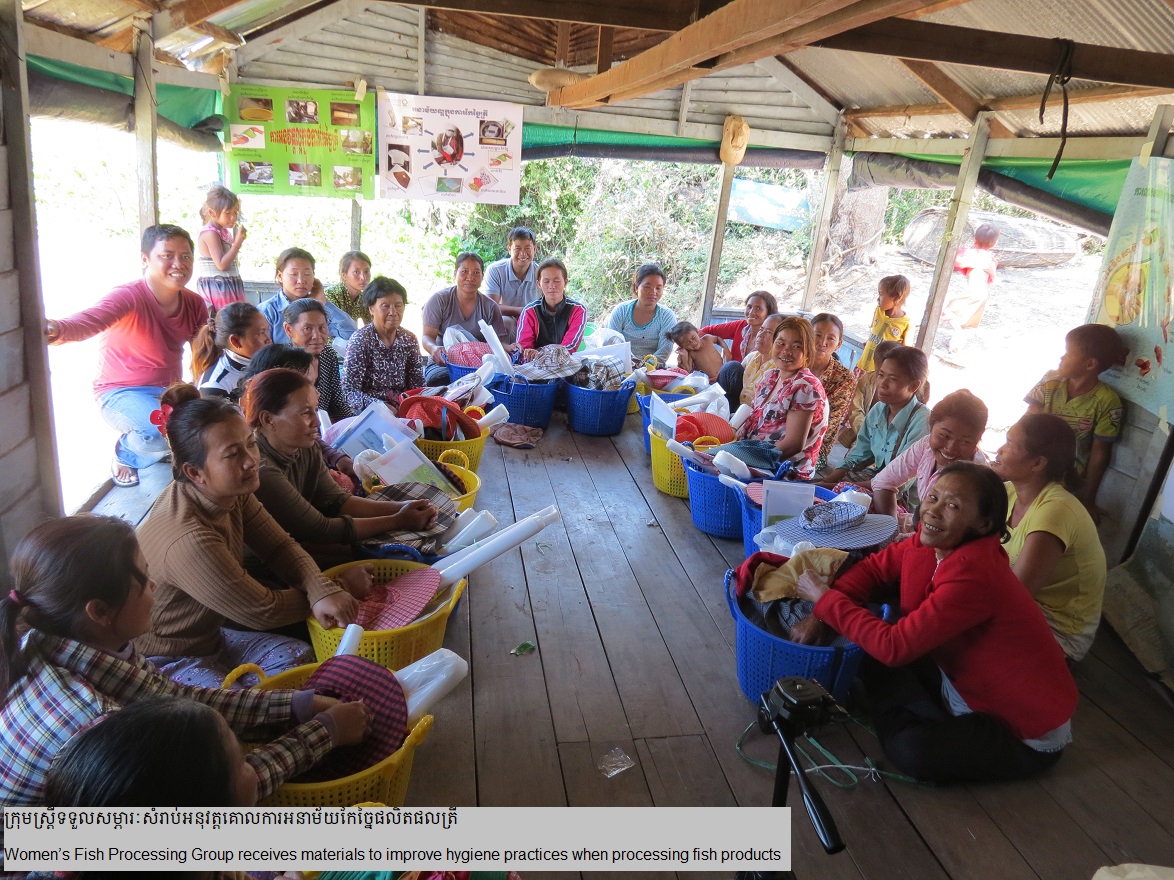 El Grupo de Procesamiento de Pescado de Mujeres recibe materiales para mejorar la higiene en el procesamiento del pescado. Srey Chek community, Camboya.
 © Chanthorn Srorn, CI
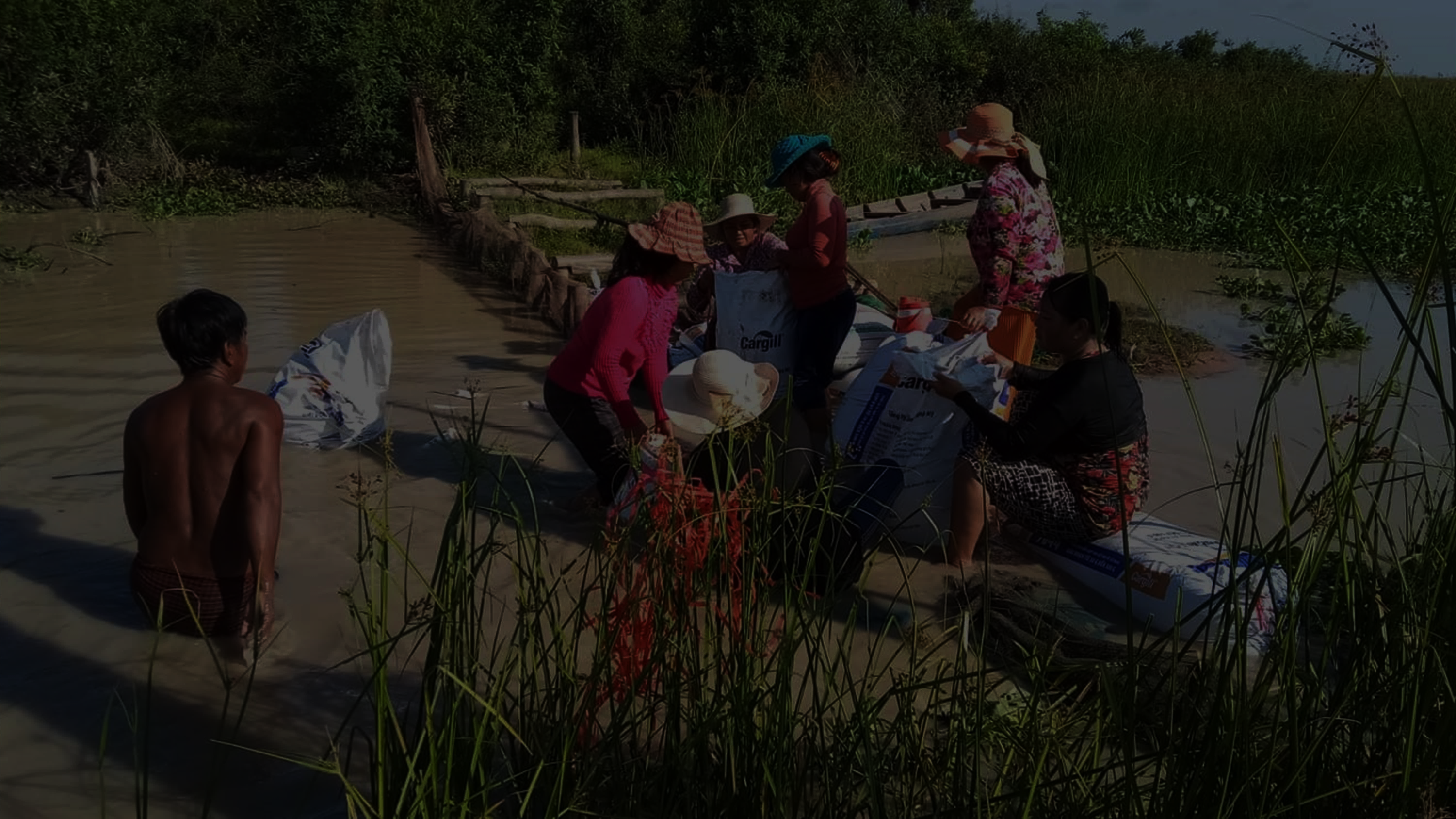 Módulo 2 | MARCO
APOYAR Y DESARROLLAR LAS HABILIDADES DE LAS MUJERES
Muchas veces las mujeres rurales tienen habilidades limitadas en comunicación, oratoria, liderazgo, y alfabetización, debido al acceso limitado a la educación y la falta de oportunidades para desarrollar experiencia. 

 Por lo tanto, a menudo es necesario desarrollar habilidades y confianza.
Desarrollar habilidades y capacidades para la participación de las mujeres en la conservación
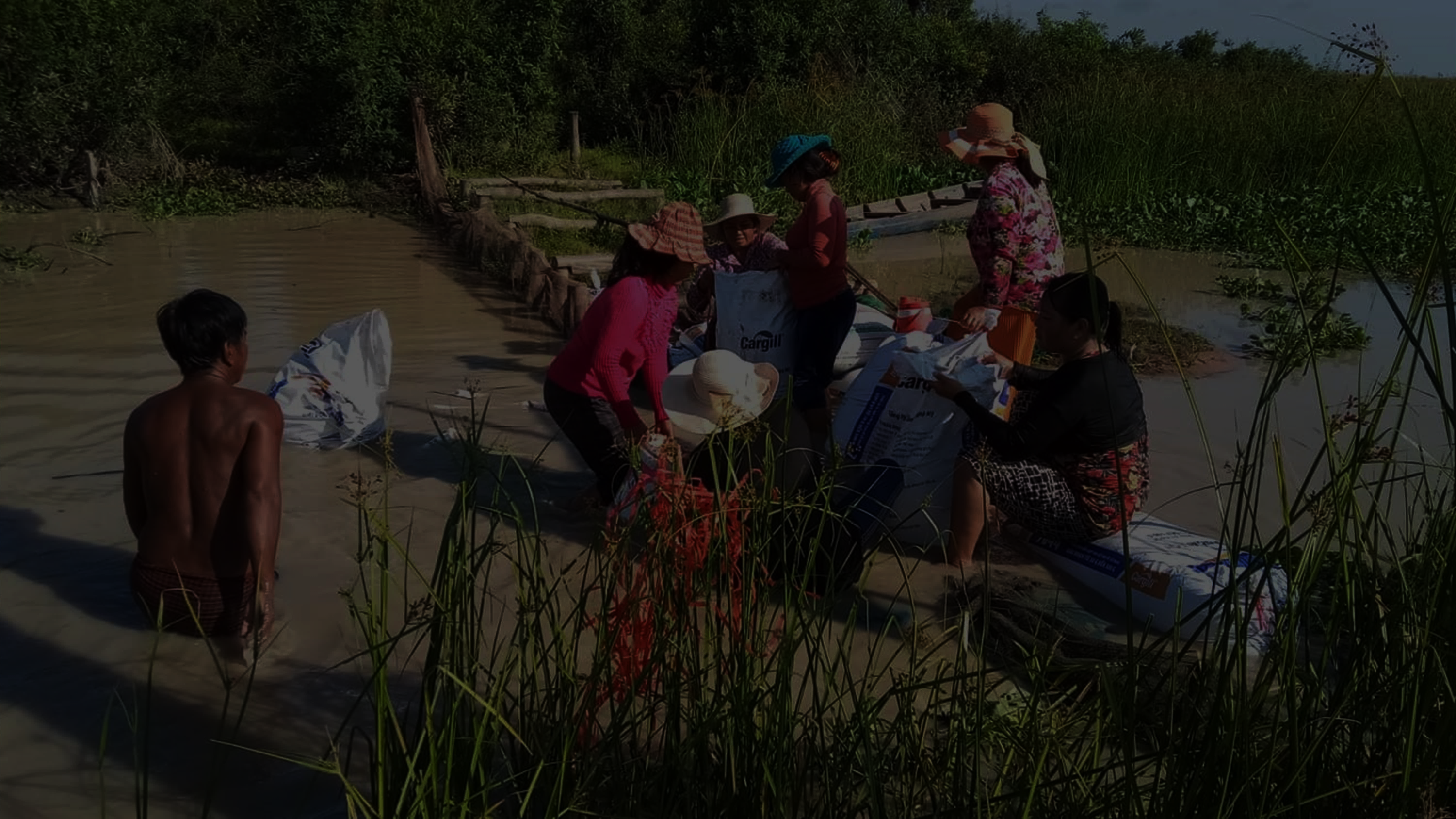 Módulo 2 | MARCO
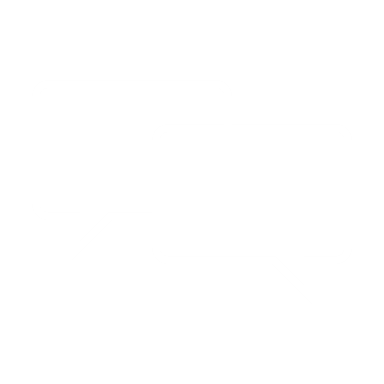 LA COMUNICACIÓN

LA PARTICIPACIÓN EN REUNIONES PÚBLICAS


LA INVESTIGACIÓN


LA GESTIÓN DE PROYECTOS


LA ORGANIZACIÓN Y LIDERAZGO COMUNI´TARIO

LOS DERECHOS COMUNITARIOS Y MARCOS LEGALES
APOYAR Y DESARROLLAR LAS HABILIDADES DE LAS MUJERES
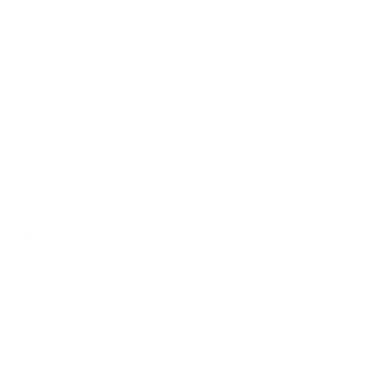 Muchas veces las mujeres rurales tienen habilidades limitadas en comunicación, oratoria, liderazgo, y alfabetización, debido al acceso limitado a la educación y la falta de oportunidades para desarrollar experiencia. 

 Por lo tanto, a menudo es necesario desarrollar habilidades y confianza.
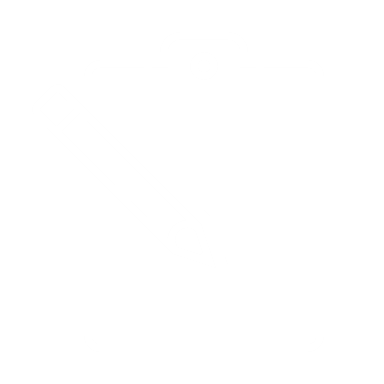 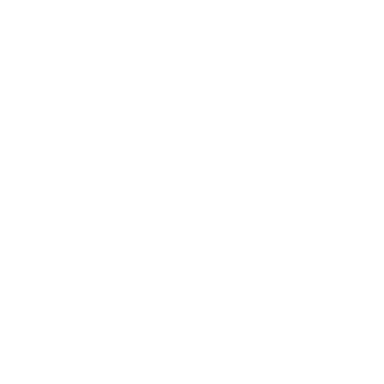 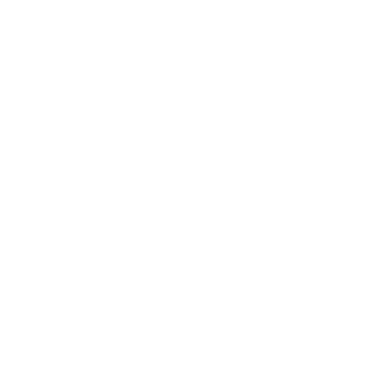 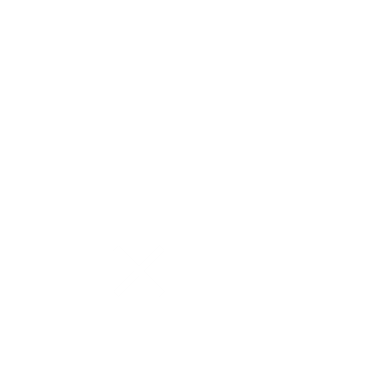 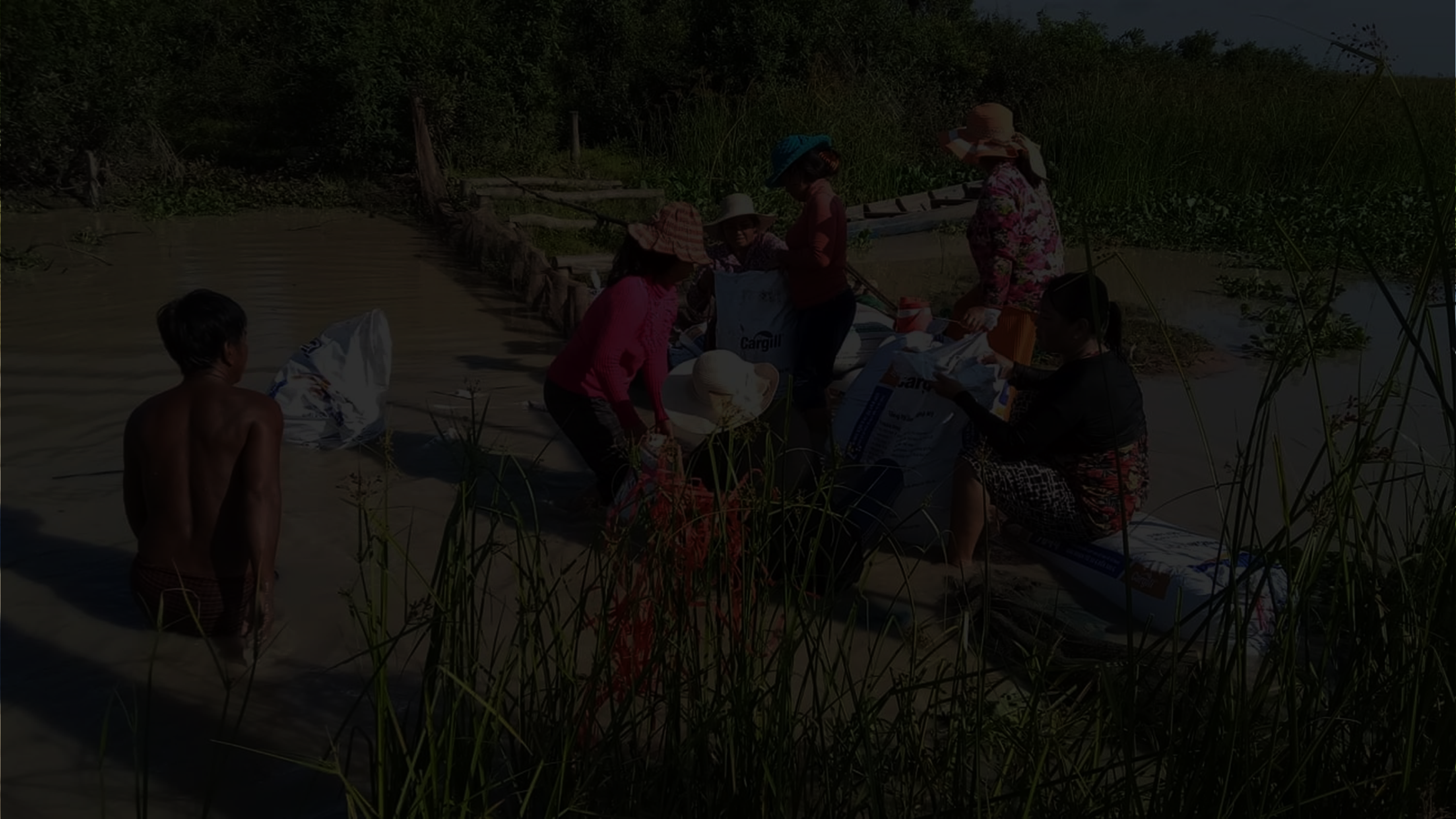 Módulo 2 | MARCO
APOYAR Y DESARROLLAR LAS HABILIDADES DE LAS MUJERES
“Muchas ONG defienden los derechos de las mujeres, pero son débiles en el lado de la construcción de capacidades para las mujeres. En el caso de las mujeres más jóvenes, en particular, muchas ONG aumentan su conciencia sobre sus derechos, pero sin la capacidad necesaria para defender esos derechos. 

Necesitamos fortalecer sus conocimientos para que puedan comprender lo que está sucediendo con los recursos naturales, los derechos de la comunidad, y lo que pueden hacer para ayudar.”
Un beneficiario de CEPF
Módulo 2 | MARCO
Fomento de capacidad en todas las instituciones
Desarrollar de conocimiento y habilidades del personal para la equidad de género
ORGANIZACIONES DE CONSERVACIÓN 
(ONG, OSC)
Capacitación del personal, incluyendo las mujeres jóvenes, en capacidad organizacional, gestión de proyectos, financiación | Global Environmental Institute (GEI), Myanmar

Recomendar personal femenino como participante en talleres y eventos regionales | GEI, Myanmar

La organización se compromete a contratar mujeres, incluso si se necesita capacitación adicional para desarrollar sus habilidades laborales | CIYA, Camboya

Sensibilización del personal y del consejo ejecutivo sobre cuestiones de género | GreenViet, Vietnam

Personal capacitado en el uso de la herramienta de Seguimiento de Género del CEPF | FISHBIO, República Democrática Popular Lao y Camboya
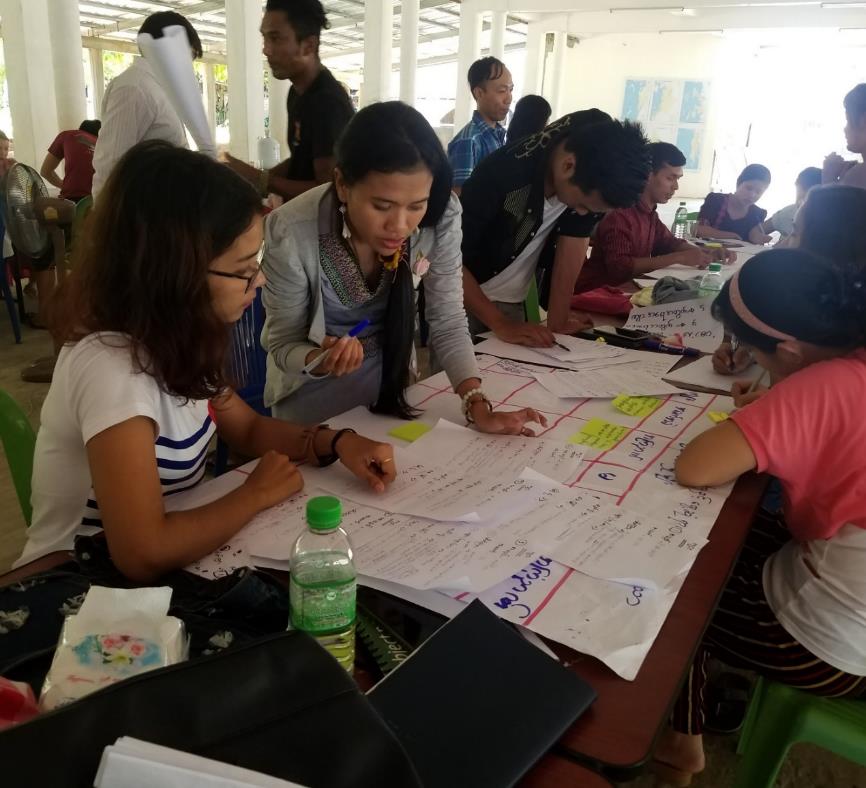 COMUNIDADES
AUTORIDADES, TOMADORES DE DECISIONES por encima del nivel del pueblo
Personal joven de OSC que asiste a una capacitación sobre género en la gestión de recursos naturales, Myanmar.  © TSWhitty
Módulo 2 | MARCO
Fomento de capacidad en todas las instituciones
Aprendizaje de organizaciones con experiencia en trabajo de género
ORGANIZACIONES DE CONSERVACIÓN 
(ONG, OSC)
Invertimos una gran cantidad de recursos para capacitar a nuestro personal focal de género, incluyendo sus pasantías en otras ONG que se enfocan en temas de mujeres - necesario para desarrollar la capacidad organizacional para trabajar en el tema de género| HA, Camboya
Planeando el lanzamiento de un programa de becas para mujeres con la alianza, Women’s Earth Alliance, quienes tienen una larga trayectoria en la ejecución de programas de liderazgo de mujeres | International Rivers, Camboya – la RDP Lao– Tailandia - Vietnam
COMUNIDADES
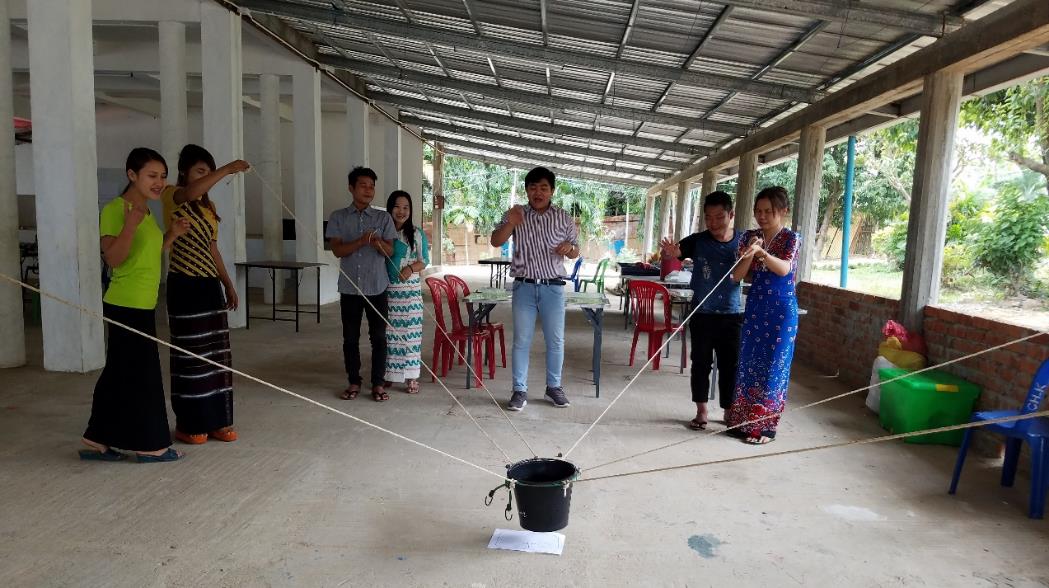 AUTORIDADES, TOMADORES DE DECISIONES por encima del nivel del pueblo
Personal joven de OSC que asiste a una capacitación sobre género en la gestión de recursos naturales, Myanmar; la capacitación se desarrolló con el asesoramiento de la Organización de Mujeres Mon.
© TSWhitty
Módulo 2 | MARCO
Fomento de capacidad en todas las instituciones
Capacitaciones sobre temas importantes
ORGANIZACIONES DE CONSERVACIÓN 
(ONG, OSC)
Equipo de comunicación local capacitado en regulaciones ambientales y prácticas de comunicación | WARECOD, Vietnam

Capacitaciones sobre derechos y políticas de territorio para que las mujeres indígenas conozcan los derechos de sus comunidades y cómo defenderlos | HA, Camboya
Capacitaciones en comunicación, abogacía, liderazgo de negociación, marcos legales, fortalecimiento de los medios de vida | FACT, Camboya

¡Las capacitaciones de actualización son importantes! | FACT, Camboya

Capacitaciones en investigación (varios grupos) - MÓDULO 3
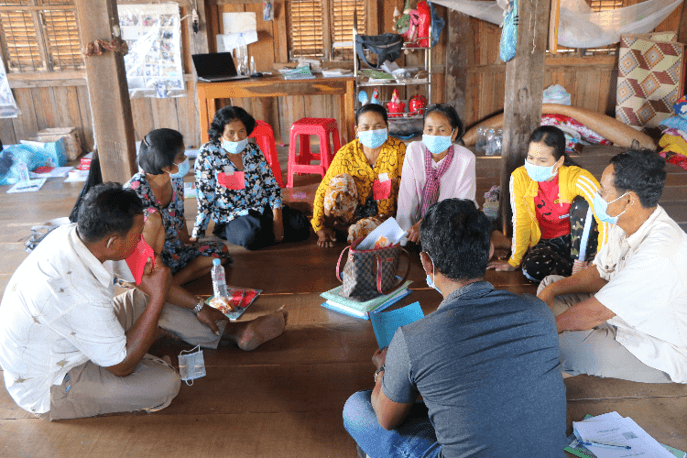 COMUNIDADES
AUTORIDADES, TOMADORES DE DECISIONES por encima del nivel del pueblo
Mujeres que asisten a una capacitación y un debate grupal sobre la gestión de los recursos pesqueros y el cambio climático. © FACT
Módulo 2 | MARCO
Fomento de capacidad en todas las instituciones
Empoderamiento económico
ORGANIZACIONES DE CONSERVACIÓN 
(ONG, OSC)
CI, Camboya: Originalmente trató de involucrar a las mujeres locales para que se presentaran a las elecciones locales, pero esto fue difícil debido a las bajas tasas de alfabetización. 

No están equipados para impartir capacitación en alfabetización, por lo que estamos trabajando para desarrollar sus habilidades a través de grupos de Procesamiento de Pescado y de Ahorros.
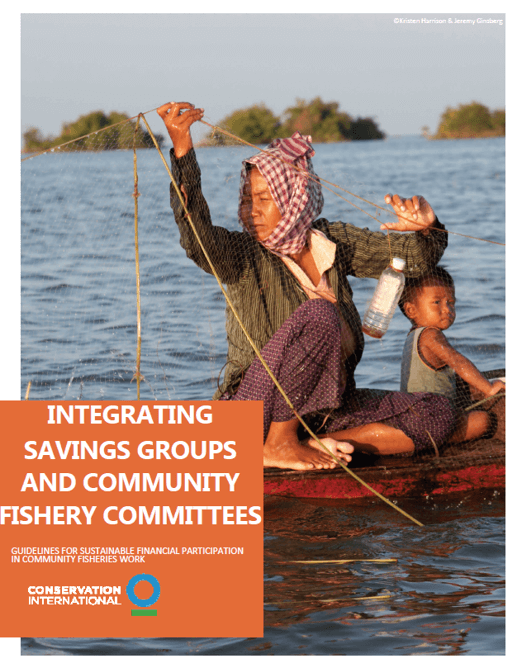 COMUNIDADES
AUTORIDADES, TOMADORES DE DECISIONES por encima del nivel del pueblo
Módulo 2 | MARCO
Fomento de capacidad en todas las instituciones
ORGANIZACIONES DE CONSERVACIÓN 
(ONG, OSC)
(continuado)

Estos grupos utilizan sus ganancias para apoyar las actividades de pesca comunitaria: el Comité Pesquero Comunitaria (Community Fishery Committee, CFC) presenta una propuesta sobre cómo utilizar el dinero.
Este empoderamiento económico es un punto de entrada para la toma de decisiones.
Esto cambia las suposiciones anteriores de que las mujeres no pueden generar ingresos significativos.

A través de este proceso, paso a paso las mujeres desarrollan habilidades que las preparan para ser miembros del CFC en el futuro.
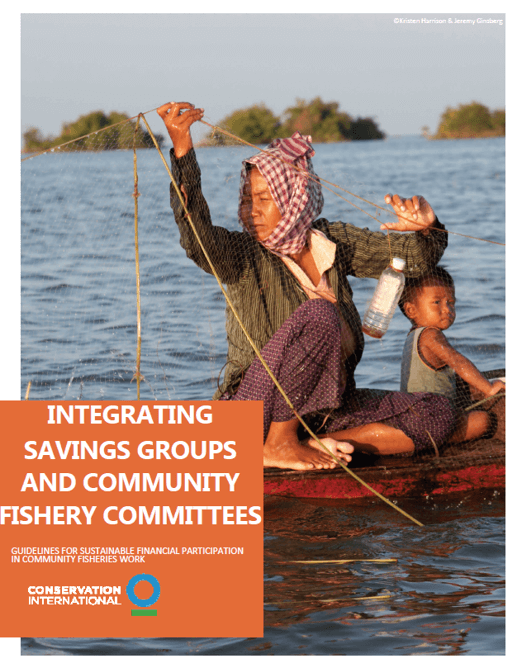 COMUNIDADES
AUTORIDADES, TOMADORES DE DECISIONES por encima del nivel del pueblo
Módulo 2 | MARCO
Fomento de capacidad en todas las instituciones
Invertir en la educación para tener líderes más diversos en el futuro
ORGANIZACIONES DE CONSERVACIÓN 
(ONG, OSC)
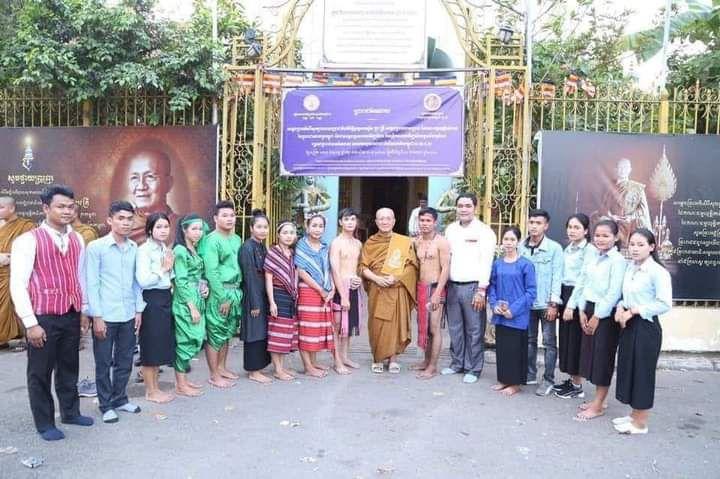 Apoyo a las oportunidades educativas para los jóvenes indígenas, incluyendo las mujeres - acceso a la educación secundaria, experiencia práctica con proyectos, y la universidad; ahora algunas ex alumnas se han convertido en abogadas | HA, Camboya

Apoyo a la educación de siete mujeres indígenas que ahora son abogadas ambientales | CIYA, Camboya
COMUNIDADES
Jóvenes participantes en el programa de apoyo educativo de CIYA. © CIYA
Apoyo a las mujeres en los medios de comunicación
AUTORIDADES, TOMADORES DE DECISIONES por encima del nivel del pueblo
Trabajando para involucrar a las mujeres periodistas en actividades para aumentar su capacidad de informar sobre el medio ambiente | Centro para la Reconciliación de Personas y Naturaleza (Center for People and Nature Reconciliation, PAN), Vietnam
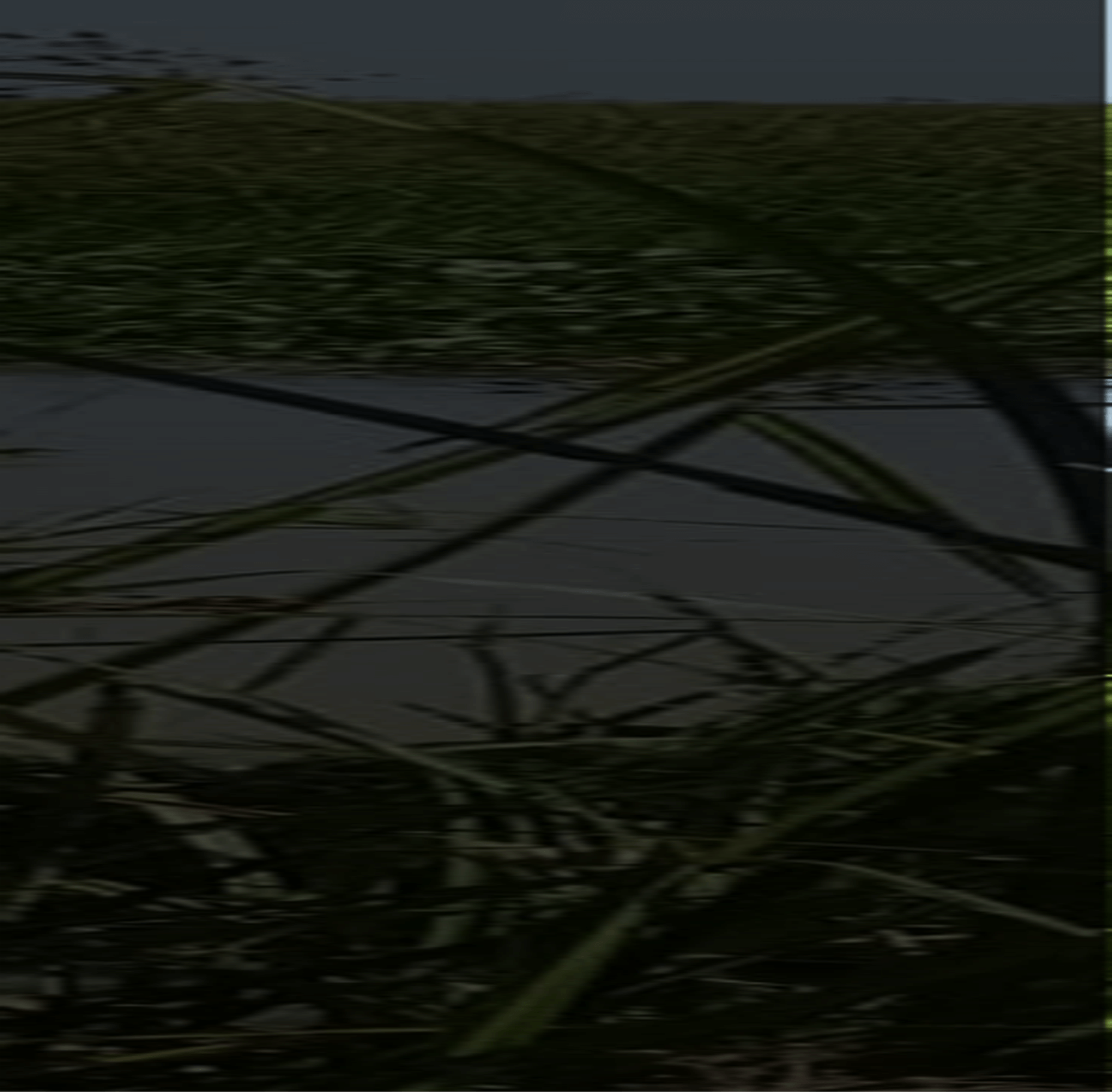 Módulo 2 | MARCO
Participación significativa
¿Cómo puede continuar la participación de las mujeres en el futuro?
Es importante prestar atención a cómo las mujeres participan en las actividades de su proyecto, y cómo se puede apoyar o facilitar una participación más significativa
¿Cómo podemos promover y apoyar una inclusión más significativa de las mujeres?
¿Cómo es posible que participen más mujeres?
¿Cómo podemos desarrollar la capacidad para la participación de las mujeres?
How can we build capacity for women’s involvement?
¿Cuál es la situación actual de las mujeres?
Prestar atención a la participación de las mujeres

Evaluar si esta participación es significativa y aborda sus objetivos de género a través del monitoreo y la evaluación.
Objetivo: La participación de las mujeres
Módulo 2 | MARCO
Participación significativa
Existen diferencias importantes entre asistencia, participación, y liderazgo.

¡La “inclusión” es más que invitar a las mujeres a participar! 

Significa facilitar la participación activa de las mujeres en las actividades y la toma de decisiones
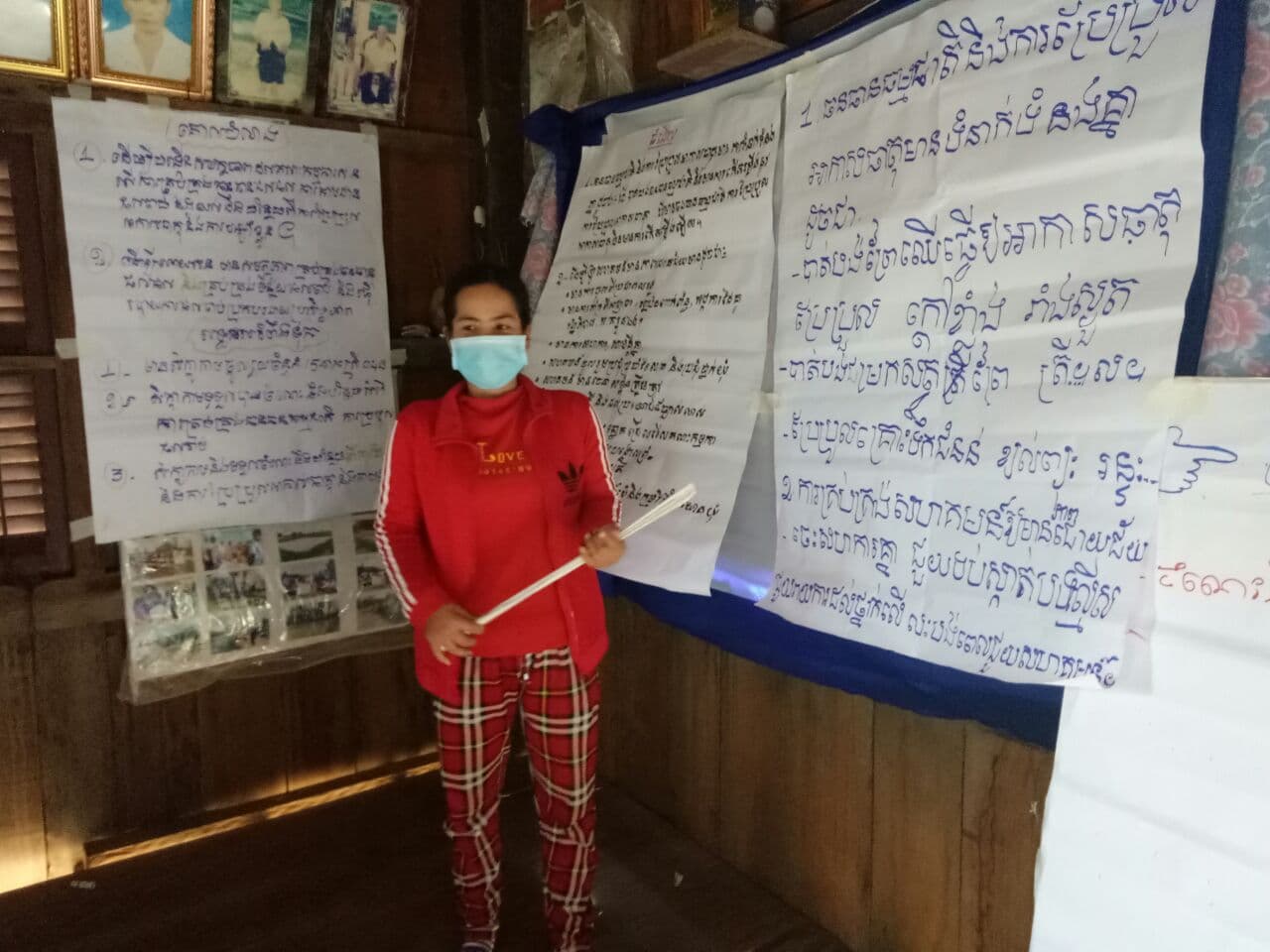 Mujer presentando los resultados de la discusión de grupo. © FACT
Módulo 2 | MARCO
Participación significativa
Ejemplo
FISHBIO, la RDP Lao:
Las mujeres asisten a las reuniones, pero muchas veces participan principalmente en roles de apoyo, por ejemplo, cocinando para otros asistentes.
Nos gustaría ver a las mujeres más involucradas en la toma de decisiones y los roles de liderazgo.
Actualmente trabajamos para involucrar a las mujeres en la investigación - registro de cuadernos de pesca, monitoreo de marcas de peces, y publicaciones en las redes sociales sobre la captura.
Existen diferencias importantes entre asistencia, participación, y liderazgo.

¡La “inclusión” es más que invitar a las mujeres a participar! 

Significa facilitar la participación activa de las mujeres en las actividades y la toma de decisiones
Módulo 2 | MARCO
como evaluar la
Participación significativa
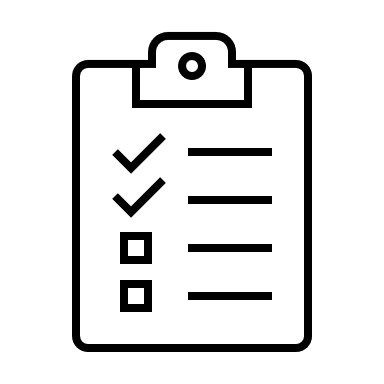 MONITOREO Y EVALUACIÓN

Puede evaluar los impactos en las mujeres de su proyecto y evaluar si está logrando sus objetivos de mejorar la participación de las mujeres con
métodos

CUANTITATIVOS y 
CUALITATIVOS
1
Monitoreo CUANTITATIVO

Un ejemplo común de un indicador cuantitativo de inclusión de género es el # y el % de participantes en la actividad de cada género

Esto requiere datos desglosados por sexo, 
es decir, recopilación de datos para hombres y datos para mujeres.

Por ejemplo, datos agregados: 50 participantes
Por ejemplo, datos desglosados por sexo: 38 hombres, 12 mujeres

Otros ejemplos: #/% de puestos de liderazgo ocupados por mujeres; # de mujeres capacitadas en habilidades claves
Módulo 2 | MARCO
como evaluar la
Participación significativa
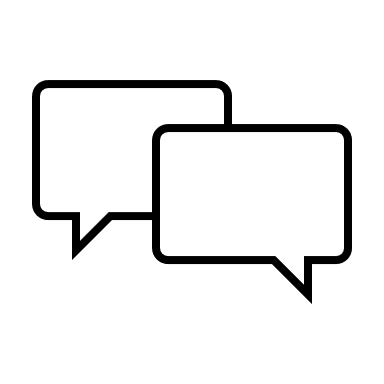 MONITOREO Y EVALUACIÓN

Puede evaluar los impactos en las mujeres de su proyecto y evaluar si está logrando sus objetivos de mejorar la participación de las mujeres con
métodos

CUANTITATIVOS y 
CUALITATIVOS
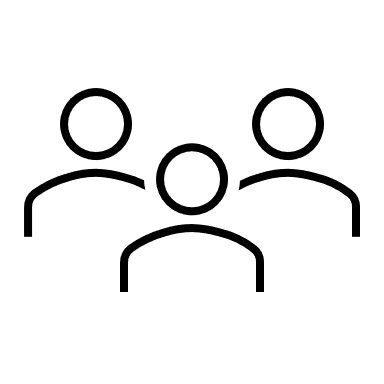 2
Monitorea CUALITATIVO
Provee información más rica que el M&E cuantitativo - puede ayudarlo a comprender las experiencias y los impactos de las mujeres y los hombres como resultado del trabajo centrado en el género.
Se pueden utilizar muchos métodos para esto, generalmente a través de entrevistas y discusiones de grupo focal. Ejemplos incluyen:
Recopilación de historias de hombres y de mujeres sobre sus experiencias.
Discusión sobre las experiencias de las mujeres en grupos focales, incluyendo la identificación de formas de mejorar la inclusión.
Evaluación con los participantes (hombres y mujeres) sobre cómo se han beneficiado de las actividades del proyecto.
Módulo 2 | MARCO
Participación significativa
Ejemplos de la
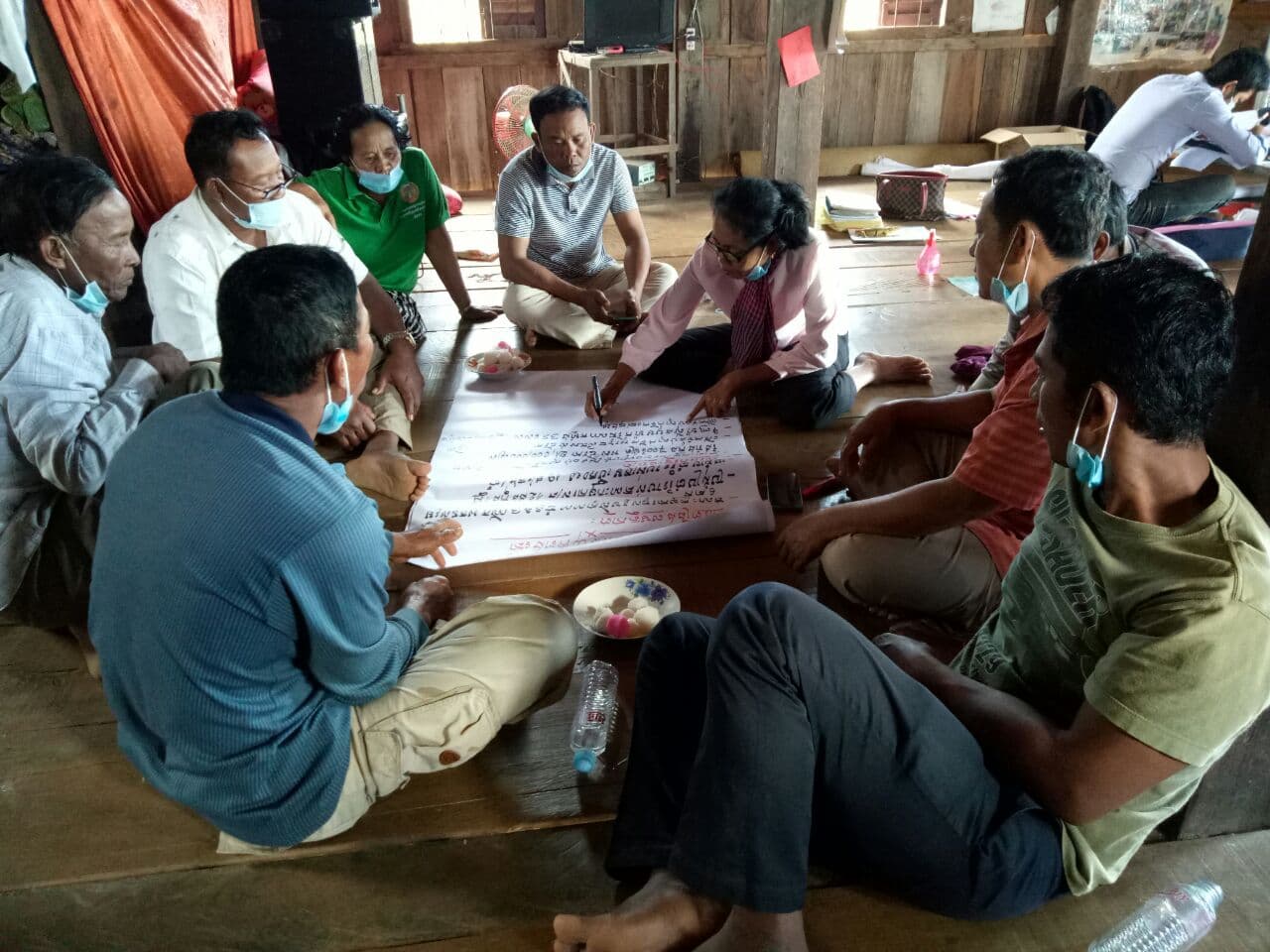 Camboya | FACT
"¡Hemos visto muchas historias de éxito de mujeres con las que trabajamos!“
Se ha elegido a más mujeres en cargos del consejo comunal y autoridades locales; por ejemplo, una de las activistas pesqueras locales más activas fue elegida miembro del Consejo del Distrito.
Las mujeres pueden facilitar reuniones, producir y presentar informes a los consejos comunales, y defender ante el público, los medios de comunicación, y la Administración Pesquera Nacional.
Debate en grupo dirigido por mujeres sobre la gestión de recursos pesqueros. © FACT
Módulo 2 | MARCO
Participación significativa
Ejemplos de la
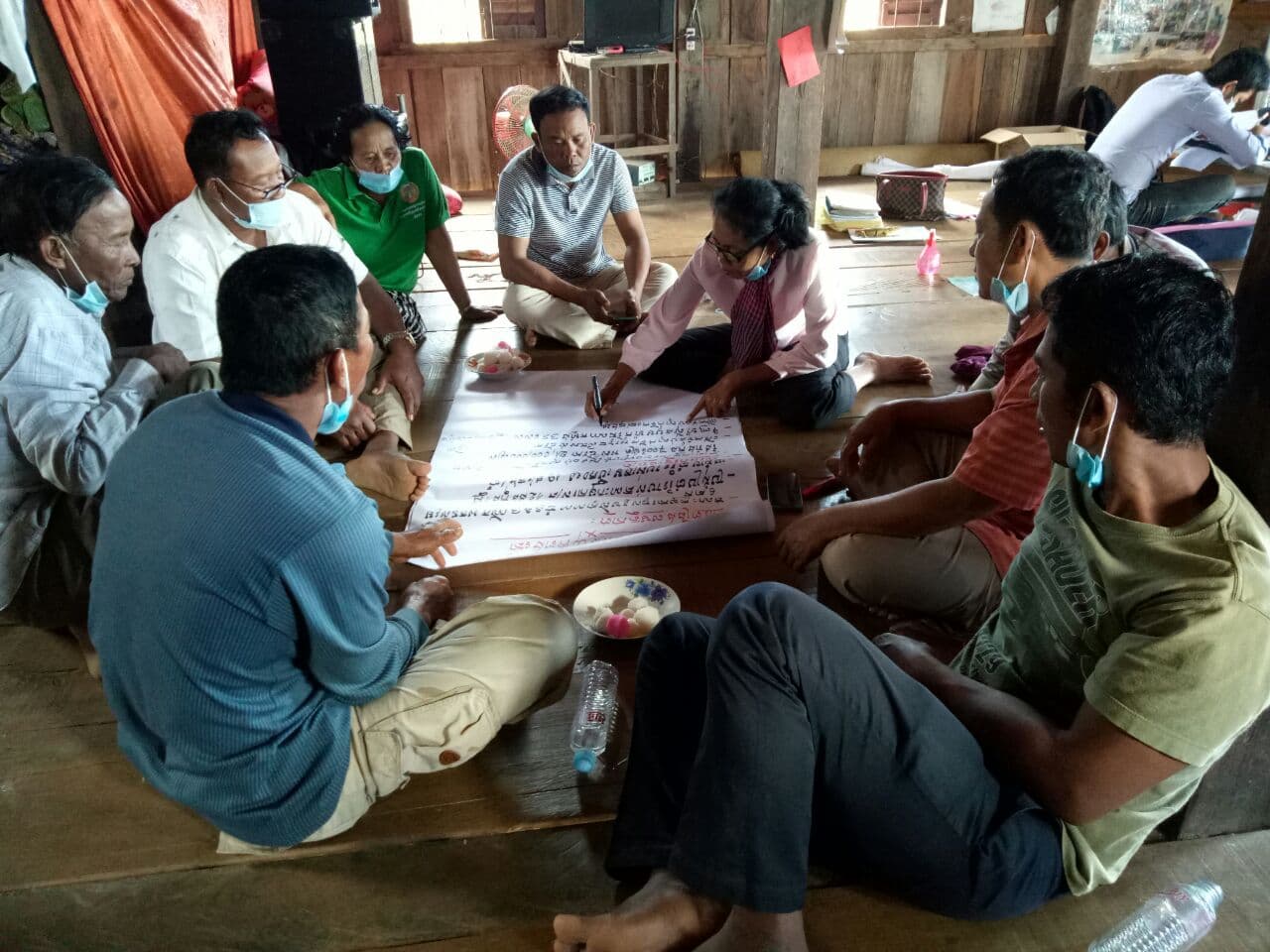 (continuado)
Cambio de mentalidad: las mujeres que adquirieron conocimiento y habilidades se volvieron más seguras y motivadas para ocuparse de los problemas comunitarios, y capaces de movilizar a las comunidades contra las amenazas, por ejemplo, la pesca ilegal o la usurpación de territorio.
Las actitudes de los hombres también han cambiado: a medida que ven que las mujeres tienen la capacidad de ser fuertes e informadas, están más dispuestos a colaborar y escucharlas.
Involucramos a las mujeres en el monitoreo y la evaluación para garantizar que las perspectivas de las mujeres se incluyan en la evaluación del progreso y los impactos del proyecto.
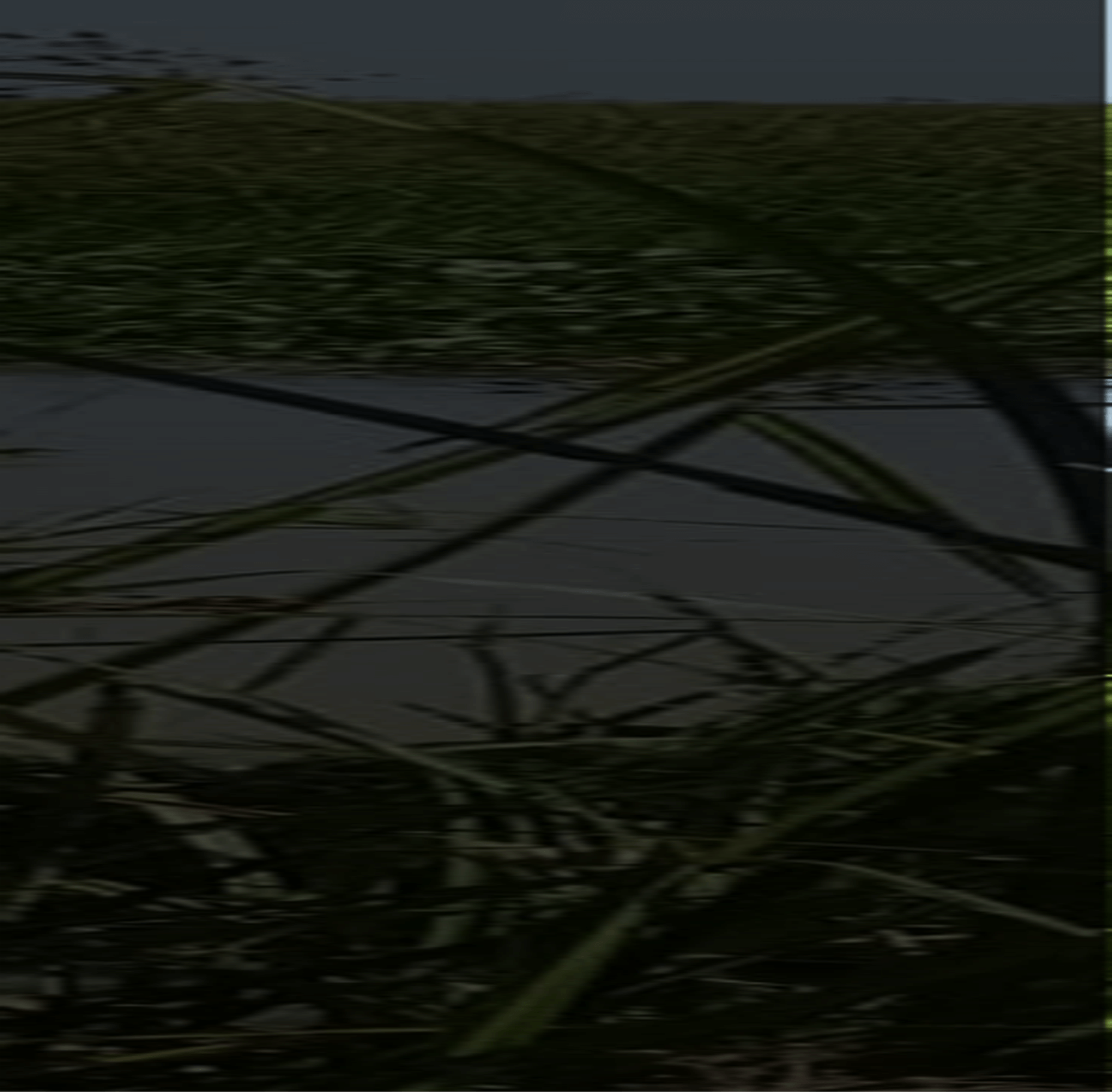 Módulo 2 | MARCO
Estableciendo formas sostenidas de trabajo
¿Cómo puede continuar la participación de las mujeres en el futuro?
¿Cómo se puede incorporar la participación de las mujeres en el trabajo a largo plazo?
¿Cómo podemos promover y apoyar una inclusión más significativa de las mujeres?
¿Cómo es posible que participen más mujeres?
¿Cómo podemos desarrollar la capacidad para la participación de las mujeres?
How can we build capacity for women’s involvement?
¿Cuál es la situación actual de las mujeres?
¿Y cómo se puede institucionalizar la participación de las mujeres - y el trabajo necesario para establecer entornos de empoderamiento y capacidad de apoyo - para que pueda continuar incluso más allá del ciclo actual de subvenciones?
Objetivo: La participación de las mujeres
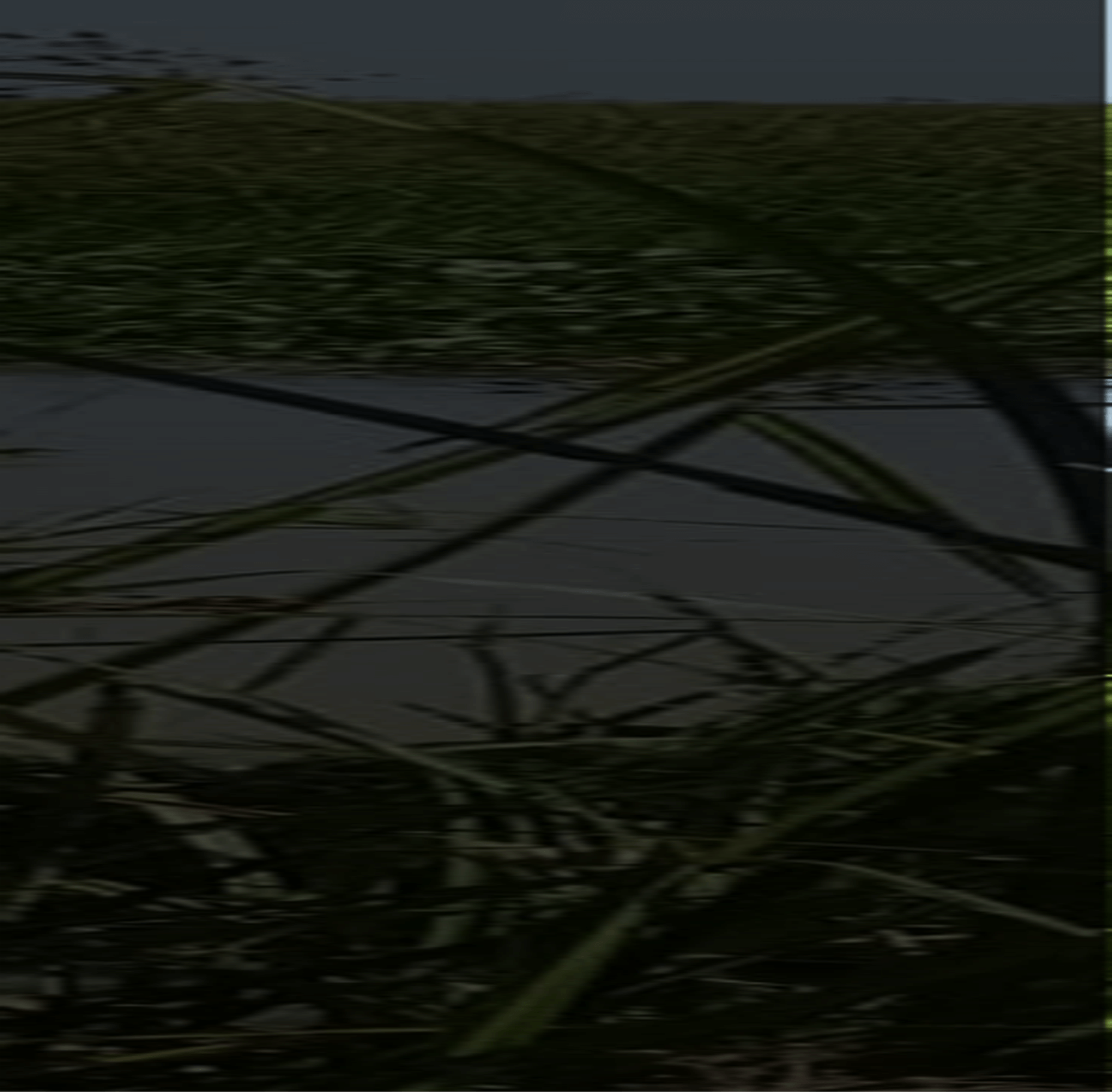 Módulo 2 | MARCO
Incorporar cuestiones de género en las políticas institucionales (por ejemplo, comités comunitarios, estrategias de la organización, incidencia para que las instituciones establezcan o actualicen directrices/políticas de género).
Mecanismos de apoyo para mantener y compartir habilidades y conocimiento.
Apoyar/facilitar conexiones con otras comunidades e instituciones que apoyan la participación de las mujeres, especialmente redes de mujeres (más información en el Módulo 3).
Colaborar con organizaciones que se especializan en género, derechos humanos, organización comunitaria.
Tener una estrategia a largo plazo para la participación de la comunidad para la igualdad de género, ya que este trabajo requiere tiempo para generar confianza y trabajar con las normas tradicionales.
Estableciendo formas sostenidas de trabajo
¿Cómo se puede incorporar la participación de las mujeres en el trabajo a largo plazo?
¿Y cómo se puede institucionalizar la participación de las mujeres - y el trabajo necesario para establecer entornos de empoderamiento y capacidad de apoyo - para que pueda continuar incluso más allá del ciclo actual de subvenciones?
Módulo 2 | MARCO
Establecer formas sostenidas de trabajo
Ejemplos de cómo
Coordinar el trabajo de género en todos los proyectos
Trabajar en todos los sectores
WorldFish | Camboya
Muchos de los beneficios de involucrar a las mujeres no provienen directamente de un proyecto, sino de las sinergias entre diferentes proyectos y áreas de trabajo. 

Trabajar con mujeres bajo su subvención CEPF colocó la base para futuros eventos e interacciones como parte de un proceso a largo plazo.

FACT | Camboya
Aprendió mucho de otros donantes, incluido Oxfam, mientras implementaba proyectos financiados por CEPF y otros
a partir de experiencias en la RDP Lao
Comprometerse con las instituciones gubernamentales con el género como un “punto de entrada” ha abierto nuevos espacios para trabajar en temas ambientales.
Proponemos la colaboración con departamentos gubernamentales para trabajar en la transversalización de género, para alinearse con los compromisos internacionales con la igualdad de género.
Esto nos ha facilitado abordar temas políticamente sensibles como los impactos de los proyectos hidroeléctricos en los recursos naturales y las comunidades.
Módulo 2 | MARCO
Establecer formas sostenidas de trabajo
Ejemplos de cómo
Asignación de recursos para la transversalización de género
Tener visión a largo plazo
HA | Camboya
Comenzó a trabajar en género en 2009 y continúa hoy; han visto una oportunidad en las perspectivas de hombres y mujeres, con una mayor participación de las mujeres (y las familias, lo que permite una mayor participación). Sin embargo, todavía hay más cambio por delante
Apoyamos la educación secundaria y universitaria de los jóvenes indígenas para desarrollar su capacidad a largo plazo. Intercambian su conocimiento con mujeres indígenas en el pueblo, quienes comparten su conocimiento tradicional en colaboración con los estudiantes.
International Rivers | Mekong Basin
Diseñar programas y presupuestos que nos permitan apoyar y posibilitar las necesidades de las mujeres.
Por ejemplo, presupuestar el apoyo de viaje adicional necesario para los compañeros de viaje de las mujeres
Por ejemplo, traductores para participantes que no dominan el idioma del proyecto.
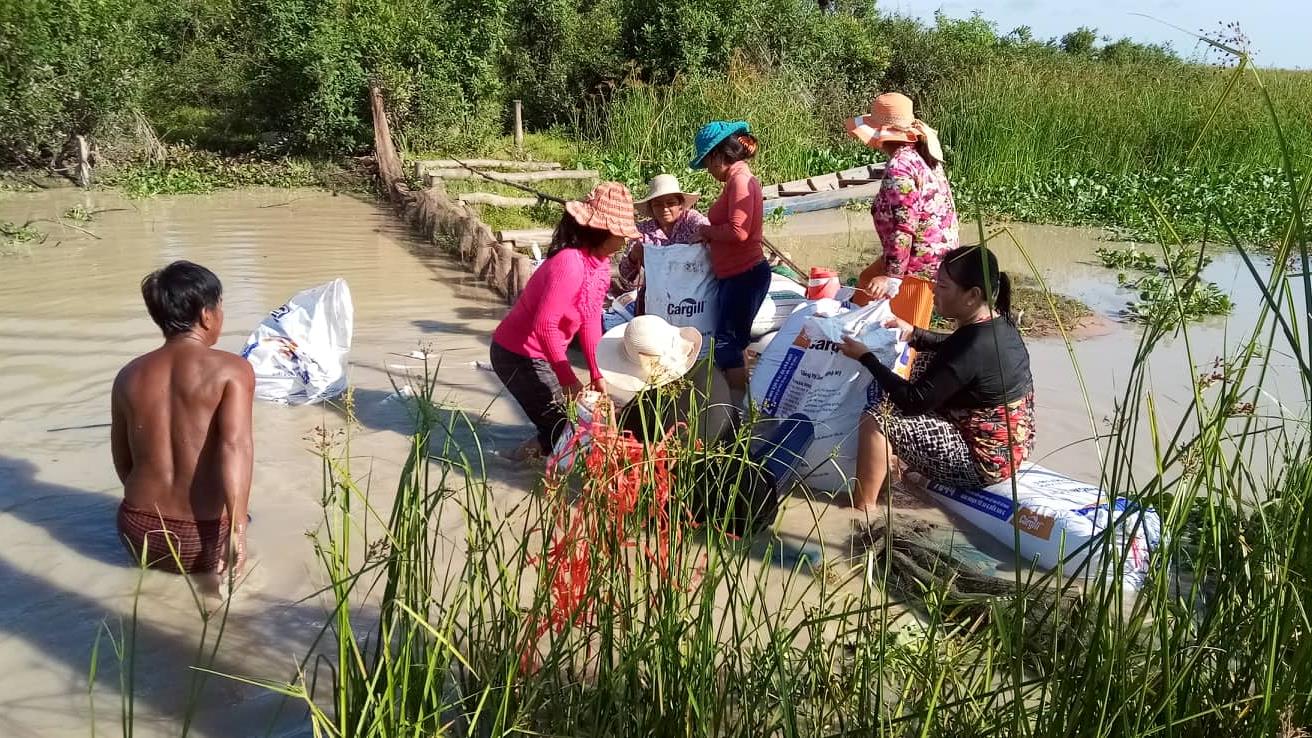 Módulo 2 | MARCO
Este marco puede guiar el pensamiento sobre la transversalización de género en sus proyectos
Formas sostenidas de trabajo
De asistencia a influencia
Ambiente propicio
Desarrollo de la capacidad
Análisis de género
Objetivo: La participación de las mujeres